Exotic Beam Summer School 2019

Nuclear Structure – Experiment
THE SEQUEL!
Christopher J. Chiara
CCDC-ARL/ORAU
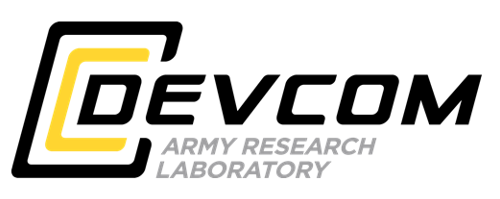 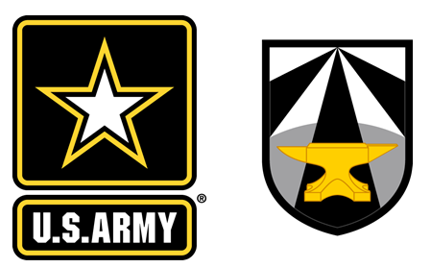 Organization of these lectures
We will explore the six W’s of experimental nuclear structure:

Who?
What?
When?
Where?
Why?
hoW?



(but not necessarily in that order…)
Selection of topics
Shell structure recap
Ground-state properties (briefly)
Excited-state properties
Pulling it all together: Case study 1
Something different: Case study 2



Nuclear structure (the how?)
In Wed’s lecture, we left off with HOW to study nuclear structure using g-spectroscopy techniques.

Ways to identify the origin of a g ray if nothing known
Auxiliary devices coupled to g-ray detectors providing nuclide/reaction information (Z, A/q, reaction products, decay products, Coulomb excitation of projectile)
Correlation with g rays from known reaction partner

Placing g rays in a level scheme
CJC perspective: It’s like putting together a jigsaw puzzle when you don’t know what the picture looks like and you don’t have all of the pieces.
Logic, guidance from systematics and/or theory (use with caution!), gn coincidences
Building a level scheme
Level and g properties
Measured Eg’s  level energies
Efficiency-corrected g peak areas  intensities, branching ratios, level populations
g ADs/ACs, g polarizations, internal conversion  multipolarity  level spin, parity
z
Intensity of EM field (emitted photon) given by Poynting vector, which depends on spherical harmonics Ylm(q,f), where q is relative to quantization axis
q
[Speaker Notes: Intensities: depends on population mechanism, but BRs are independent.]
Building a level scheme
Angular distributions
Quantization axis = spin direction
May be known event by event
y
y
x
x
Reaction plane defines spin vector
z = Î
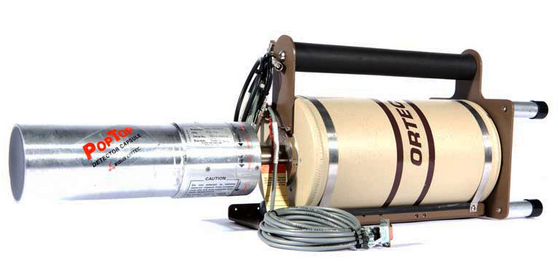 q
b
Building a level scheme
Angular distributions
Quantization axis = spin direction
May be known event by event
y
y
x
x
Reaction plane defines spin vector
z = Î
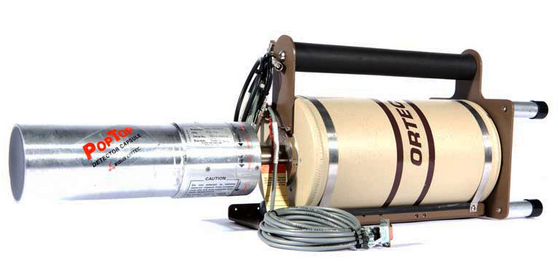 b
f
Detect outgoing particle trajectory to determine reaction plane, measure angle f relative to that
(f is the difference between lab angles fg and fp)
Building a level scheme
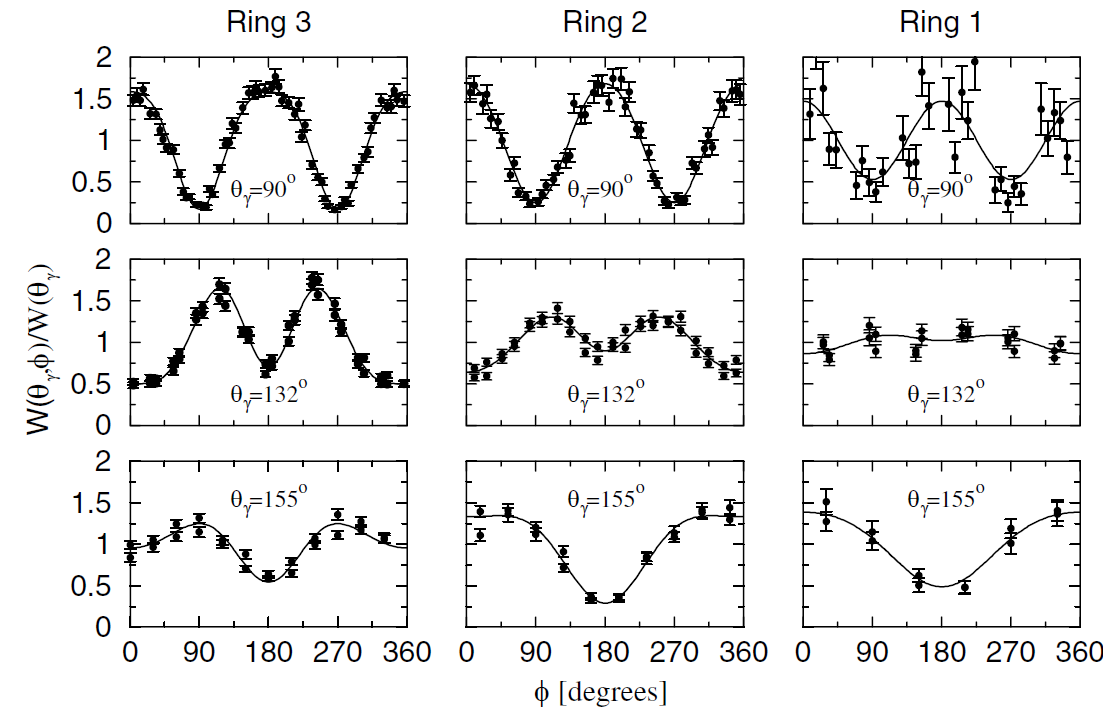 Angular distributions
Quantization axis = spin direction
May be known event by event
y
y
x
x
Reaction plane defines spin vector
z = Î
Stone et al., PRL94, 192501 (2005)
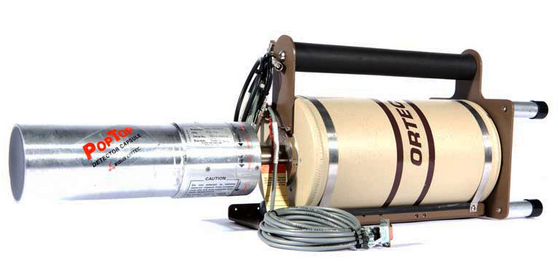 b
Detect outgoing particle trajectory to determine reaction plane, measure angle f relative to that
f
Measure intensity as a function of angle
(f is the difference between lab angles fg and fp)
[Speaker Notes: 132Te on C.]
Building a level scheme
Angular distributions
Quantization axis = spin direction
May be known event by event
…or it may not! What to do then?
y
y
x
x
Reaction plane still defines spin vector, even if not determined experimentally
z = Î
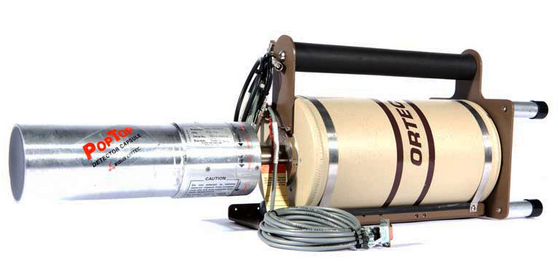 q
Ensemble of spins perpendicular to beam direction, symmetrically distributed  use beam axis for quantization
Measure intensity as a function of angle
[Speaker Notes: A_2k varies with degree of alignment (should have attenuation coefficient).]
Building a level scheme
Angular distributions
Quantization axis = spin direction
May be known event by event
…or it may not! What to do then?
Pure dipole only has P2 term, quad adds P4, oct has P6, etc.

With M1/E2 mixing, A4  0; mixing ratio d* can be deduced, providing insight into underlying structure

Strictly speaking, AD in singles; “gated AD”: gg coincidence with no angle condition on gating g (clean-up only)  if 4p coverage, same AD as in singles
* d2 = (E2 intensity)/(M1 intensity)
[Speaker Notes: Delta tells us ratio of transition amplitudes for the two multipolarities.]
Building a level scheme
Angular distributions
Quantization axis = spin direction
May be known event by event
…or it may not! What to do then?
Spins not aligned indefinitely  AD attenuated through hyperfine interactions
If there is no spin orientation, all substates contribute equally and W(q) = constant
What to do if alignment is lost (or was never there), e.g. for g’s below isomers?
Building a level scheme
Angular correlations
Coincidence technique
Detect first g  defines quantization axis
Detect second g  determine relative angle
Same form as for AD, different coefficients.
L limit determined by lowest multipole.
E2-E2
E2-E1
E1-E1
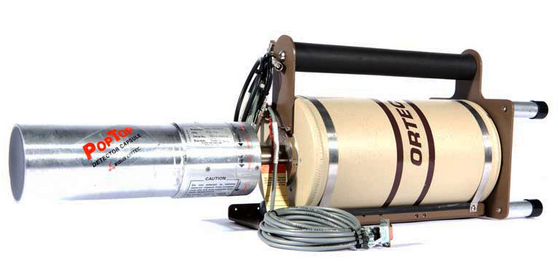 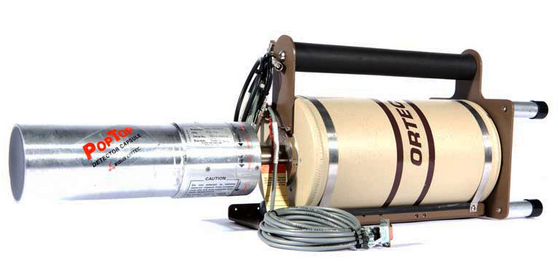 y
0+2+0+
Building a level scheme
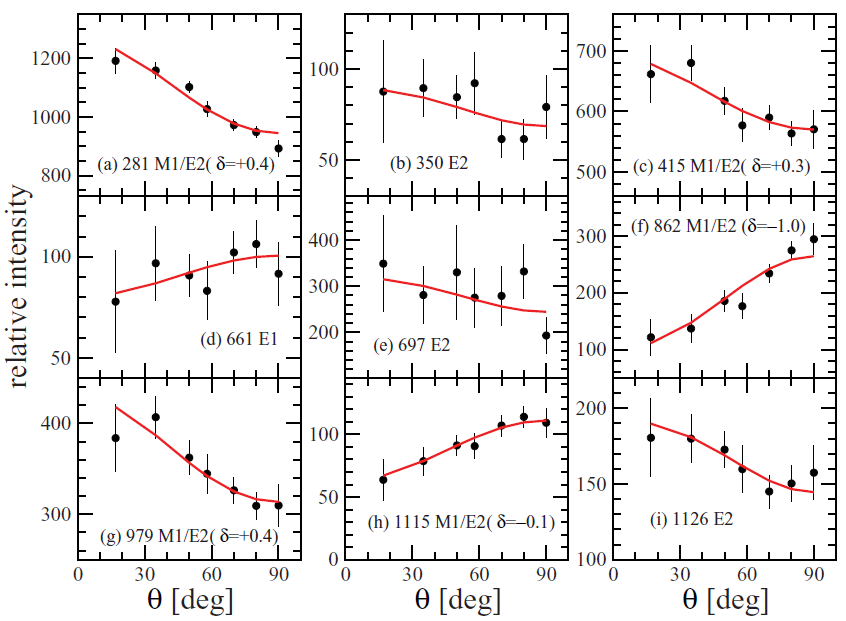 E2 – E2
M1/E2(d=-0.11) – M1/E2(d=-0.15)
E2 – M1/E2(d=-0.11)
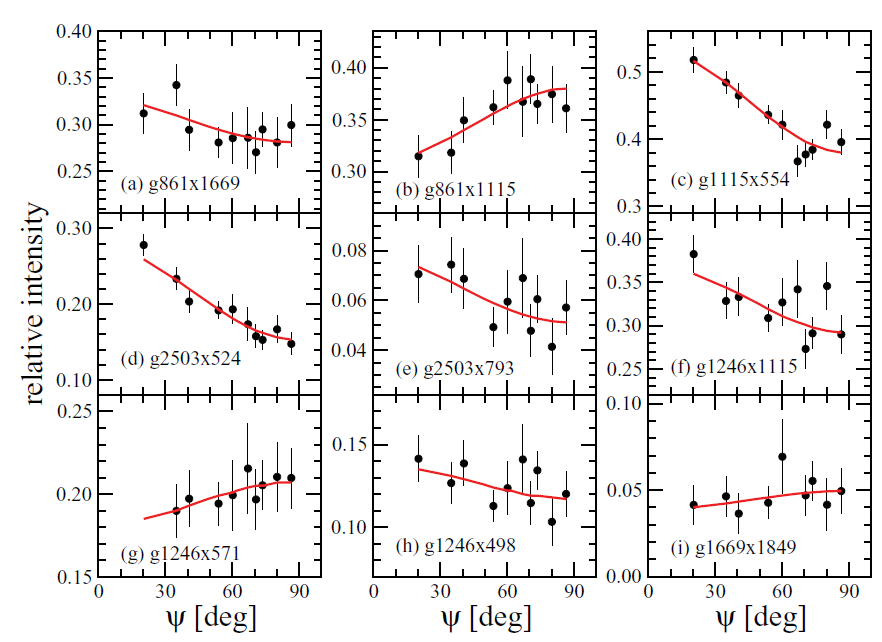 65Cu ADs – 48Ca+26Mg
E3 – M1/E2(d=1.0)
Chiara et al., PRC85, 024309 (2012)
67Cu ACs – 64Ni+238U
Building a level scheme
ADs/ACs  multipole order L, but do not directly distinguish E vs M
Pure DI=1 E1, e.g., looks the same as pure DI=1 M1
Nonzero mixing ratio may change that, as M1/E2 far more likely than E1/M2
For more direct determination of E or M: measure polarization (e.g. Clover detectors)
…or internal-conversion electrons
Continuum
Initial state
Nuclear level decay via internal conversion (IC)
first observed over 100 y ago        [van Baeyer and Hahn, Physik. Z. 11, 488 (1910)] *
ubiquitous process
usable as analysis tool (cf. BrIcc, http://bricc.anu.edu.au/)
L shell
K shell
Atomic System
Nuclear System
Instead of g emission, energy transferred to atomic electron, which is ejected
* nucleus discovered in 1911!
Building a level scheme
Internal conversion
ICCs larger for:
higher-Z elements
innermost shells
lower-E transitions
M than for E
for ML transitions
for EL transitions
Building a level scheme
Conversion-electron spectroscopy
Electron ejected with energy E = DEx – |EB|        measurable spectrum
Multiple electron peaks for each g, from K, L, …
Mini-orange conversion-electron spectrometer (in-beam)
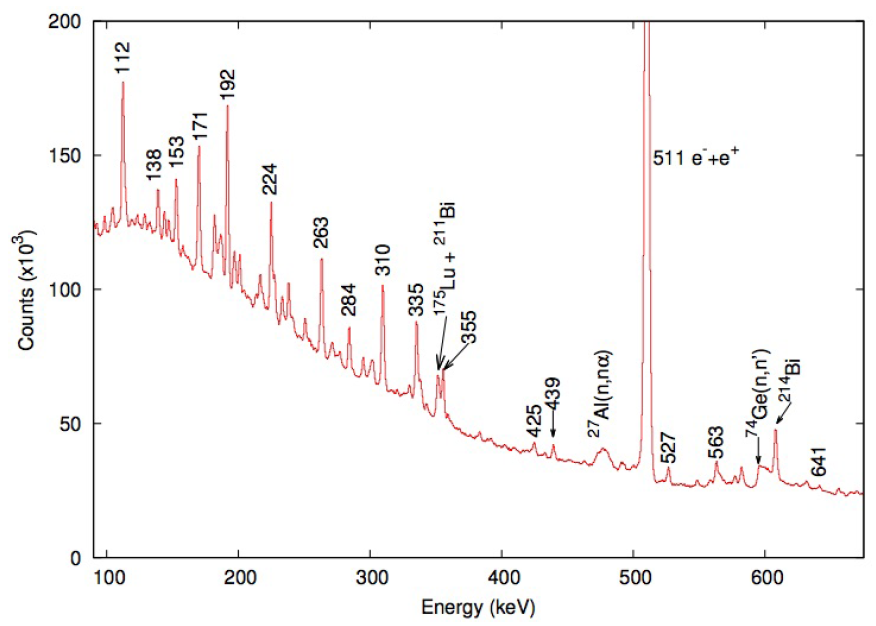 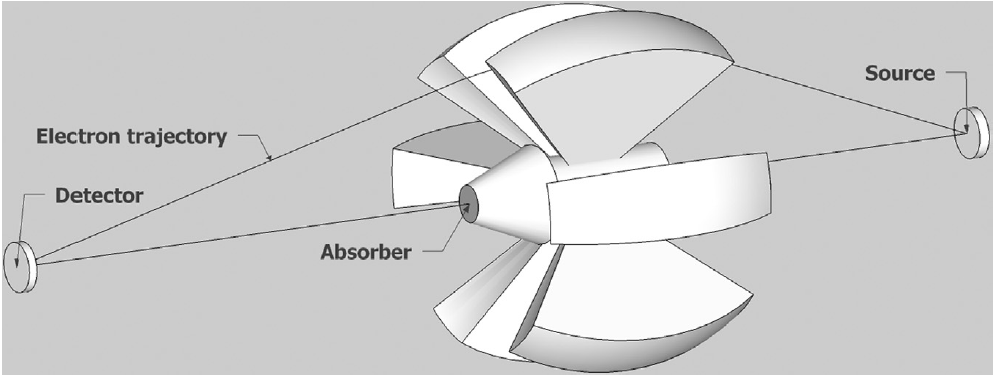 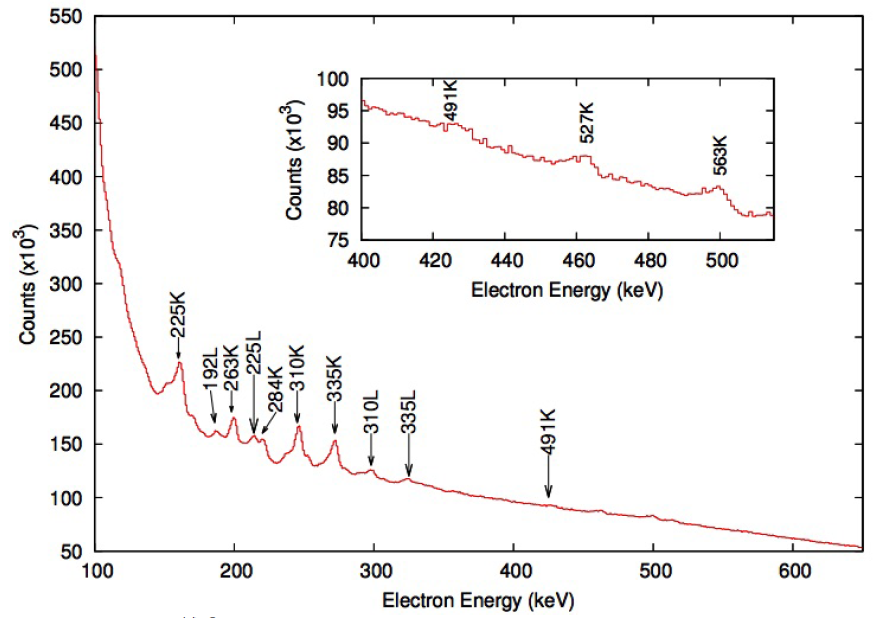 Guerro et al., NIMA739, 32 (2014)
Battaglia et al., EPJA52, 126 (2016)
[Speaker Notes: Also: SAGE at JYFL, solenoid transports e-’s to Si for e-g coincs.]
Building a level scheme
Conversion-electron spectroscopy
Electron ejected with energy E = DEx – |EB|        measurable spectrum
Multiple electron peaks for each g, from K, L, …
Mini-orange conversion-electron spectrometer (in-beam)
…or delayed spectroscopy
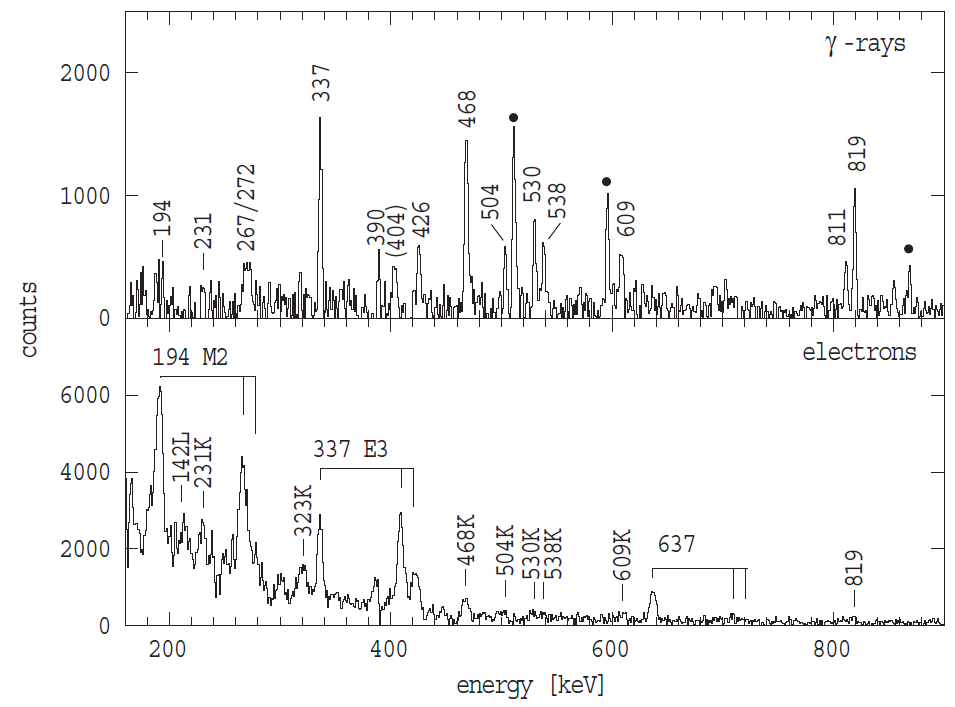 Dracoulis et al., PRC79, 031302 (2009)

(K energies aligned to g peaks)
Measure g and e- intensities, compare with calculated ICCs (e.g. BrIcc)  multipolarity
[http://bricc.anu.edu.au/]
Building a level scheme
E0 decays
Most transitions have g vs e- competition, but one case that “never” has a g: 0+  0+
Transition would be E0 (monopole moment = charge), which cannot radiate to points external to nucleus
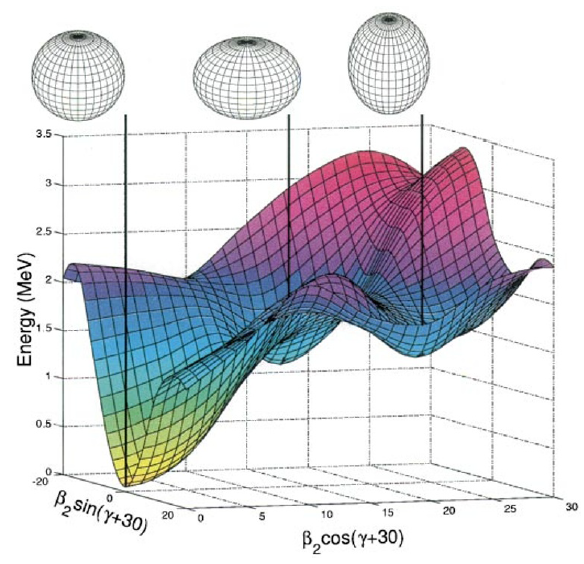 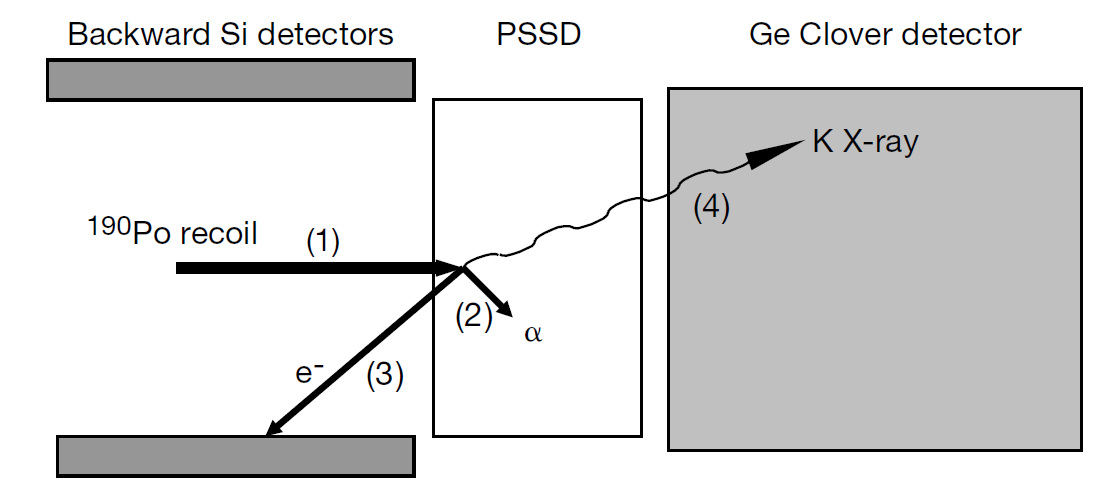 Andreyev et al., Nature 405, 430 (2000)
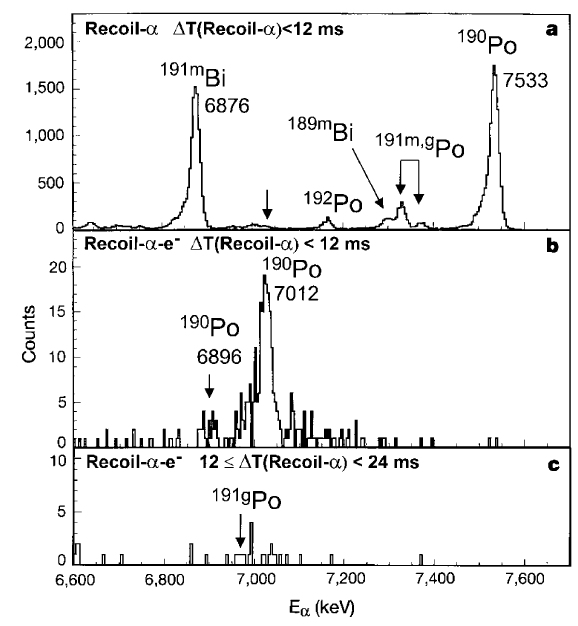 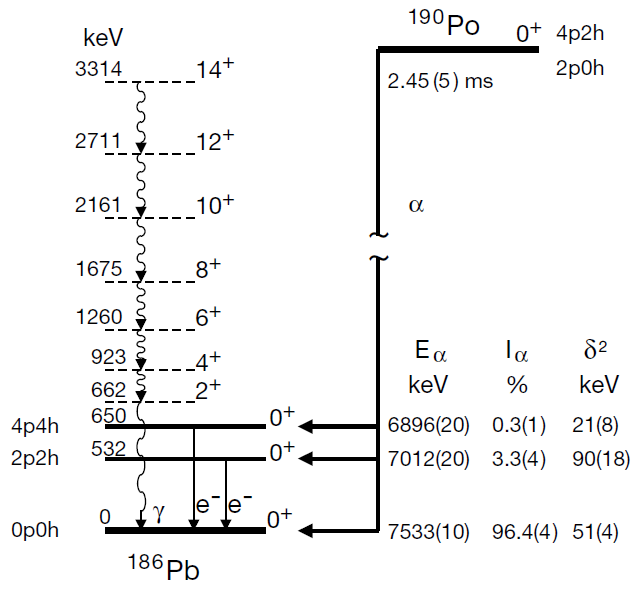 [Speaker Notes: P = penetration probability (includes effect of Q-value)
d^2 allows one to “obtain information on the internal structure of the configurations involved in the connected states”.  --AA et al.
Not the same d^2 as the mixing ratio!]
Building a level scheme
E0 decays
Most transitions have g vs e- competition, but one case that “never” has a g: 0+  0+
Transition would be E0 (monopole moment = charge), which cannot radiate to points external to nucleus
Why “never” and not never? 

If E > 2mec2 = 1.022 MeV, internal pair (e+e-) production is possible.

e+ subsequently annihilates with another e-, yielding 511-keV g’s.
Building a level scheme
Level and g properties
Measured Eg’s  level energies
Efficiency-corrected g peak areas  intensities, branching ratios, level populations
g ADs/ACs, g polarizations, internal conversion  multipolarity  level spin, parity
Relative g times  level half-lives, B(XL)’s
Reduced transition rates
can be a sensitive probe of matrix elements connecting initial and final states:
Measuring half-lives
Excited-state half-lives range from ~10-23 s (>10-MeV resonances) to >4.5x1016 y (180mTa). That’s over 47 orders of magnitude!
Most excited states have sub-ns half-lives; why are some exceptionally long?
Low transition energy
Large spin difference
Large difference in underlying configurations
K-forbiddenness (change in spin projection on symmetry axis DK > L)
No single approach to measuring half-lives will apply to all cases.
[Speaker Notes: In contrast with collective structures where decays are rather fast.]
Measuring half-lives
Observe exponential decay for half-lives of ~tens of ps or longer
Measure g-ray time relative to a fast START signal
START with preceding b decay in e.g. fast plastic
…or START with RF (clock tick marking reaction)
…or START with preceding g in e.g. Ge (T1/2 > ns) or LaBr3 (sub-ns)
Get half-life from slope of exponential
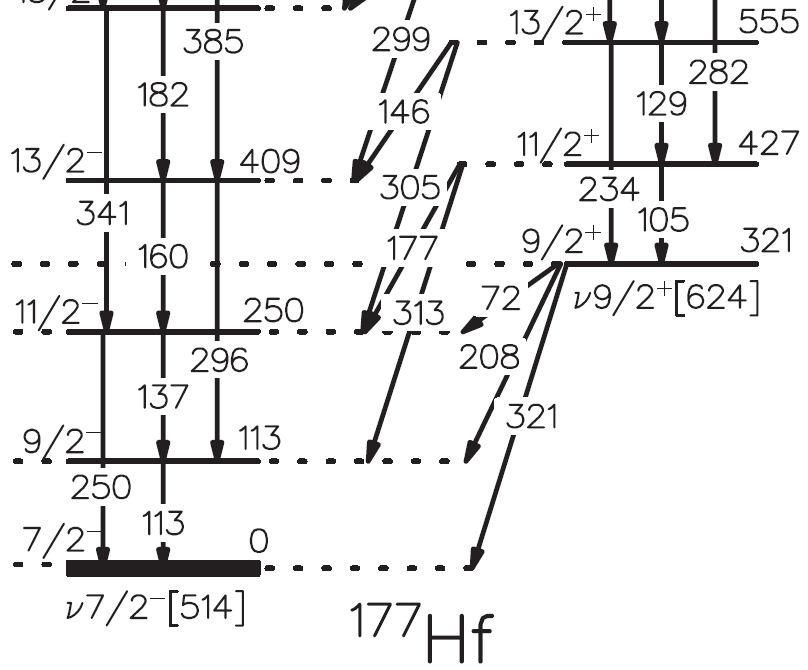 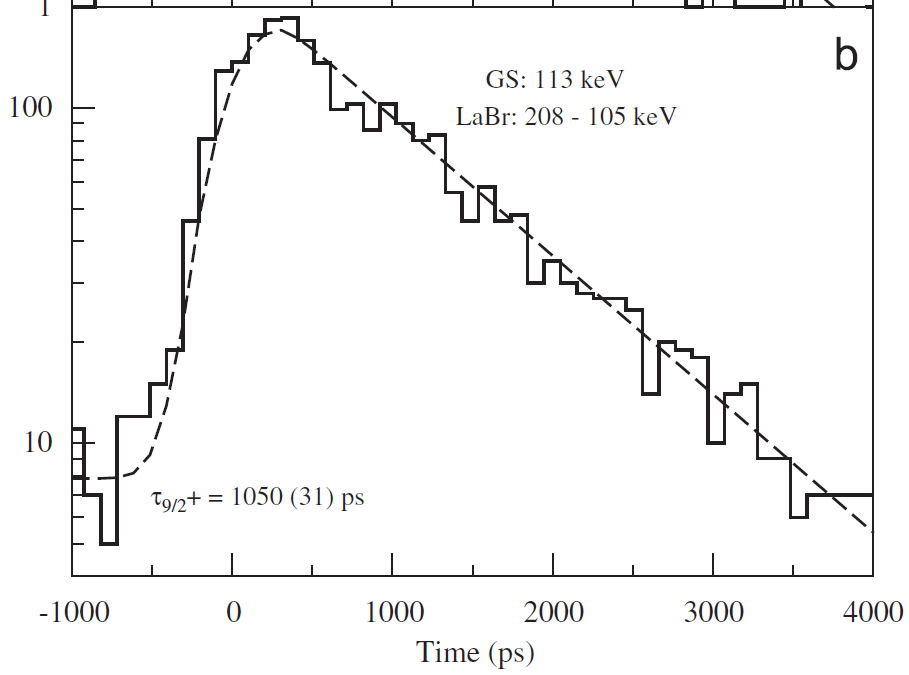 T1/2 = 728(21) ps
Zhu et al., NIMA652, 231 (2011)
Kondev et al., PRC85, 027304 (2012)
Measuring half-lives
Observe exponential decay for half-lives of ~tens of ps or longer
Measure g-ray time relative to a fast START signal
START with preceding b decay in e.g. fast plastic
…or START with RF (clock tick marking reaction)
…or START with preceding g in e.g. Ge (T1/2 > ns) or LaBr3 (sub-ns)
Get half-life from slope of exponential…or from centroid shift
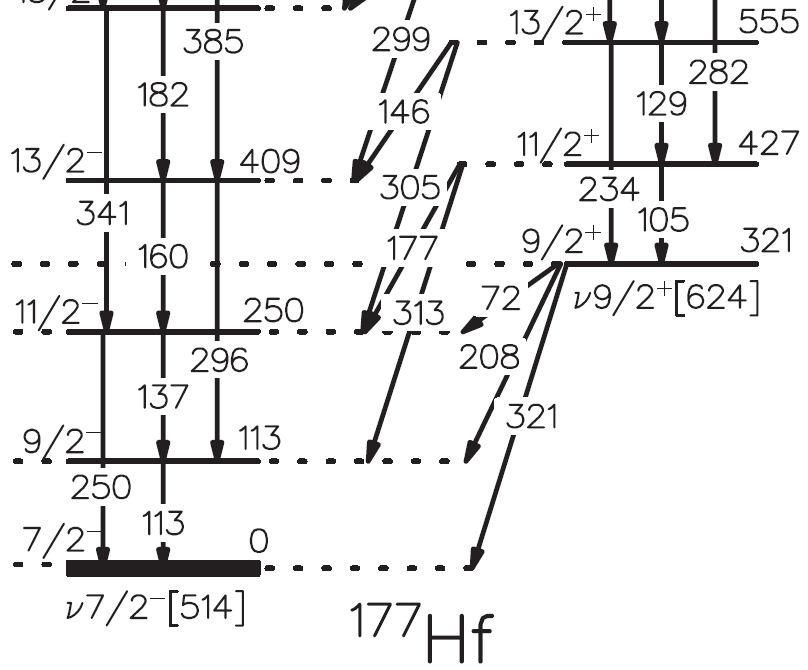 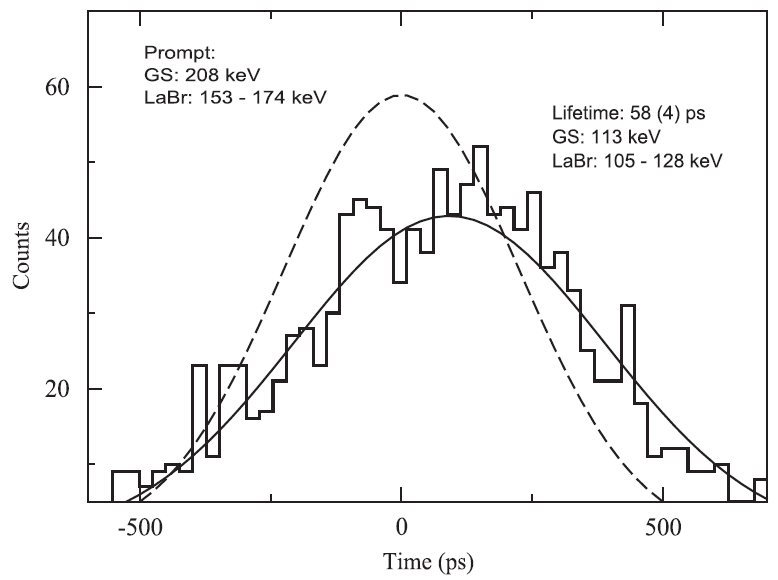 T1/2 = 40(3) ps
Zhu et al., NIMA652, 231 (2011)
Kondev et al., PRC85, 027304 (2012)
[Speaker Notes: Can be used for in-beam or stopped (following b/a/IT decay).]
Measuring half-lives
For ~ps half-lives, instrumentation not fast enough
Exploit physics of in-beam measurement: Doppler shifts
Brief Doppler diversion…
Doppler effect – friend or foe??
Doppler broadening:
Doppler shift:
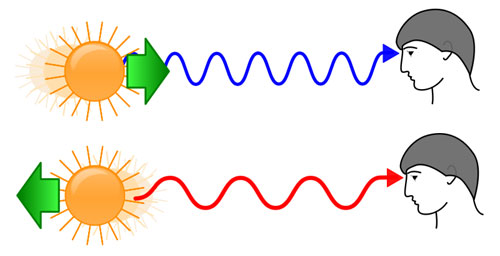 Ge
Dq
v
Ions lose energy while traversing a medium  v/c decreases with time.

By modelling the energy loss, time-dependent Doppler shift determined  Doppler-shift attenuation and (differential) plunger techniques
[Speaker Notes: Broadening needs to be relativistic too! Multiply by sqrt(1-beta^2)/(1-beta*cos(Q))^2.]
Measuring half-lives
For ~ps half-lives, instrumentation not fast enough
Exploit physics of in-beam measurement: Doppler shifts
Recoil-distance method (plunger)
v ~ 0.3c
Produce nucleus of interest with initial velocity v0 via Coulex or KO reactions
Observe Doppler-shifted g’s emitted between target and degrader
Ion slows in the degrader to velocity vd < v0 
Observe Doppler-shifted g’s emitted after degrader
Increase distance between target and degrader; change in relative peak intensities depends on T1/2 
T1/2 ~ 10-100s of ps can be measured
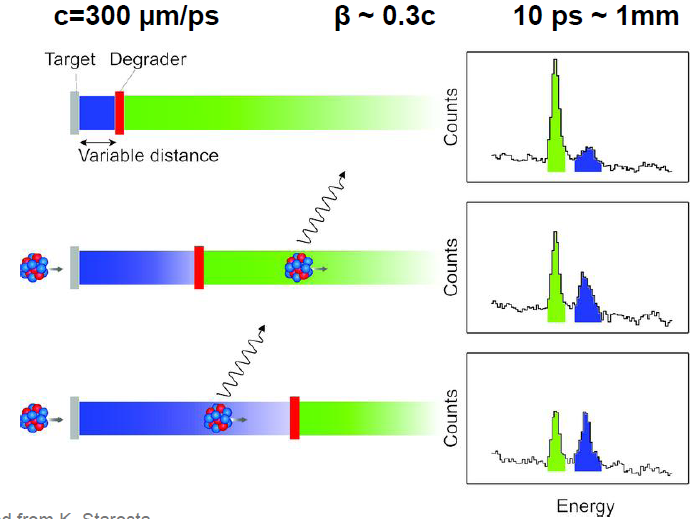 Figure: adapted from K. Starosta
Measuring half-lives
Double-degrader plunger
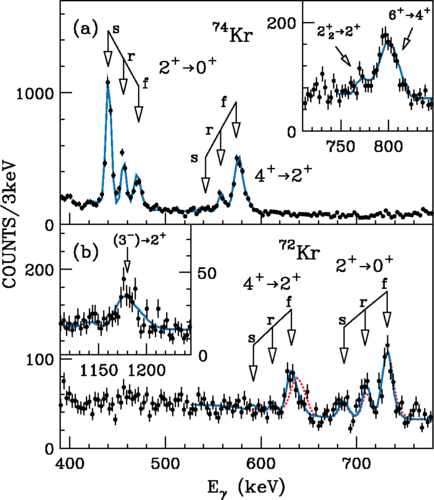 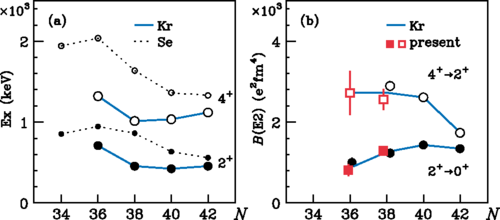 T1/2  B(E2)  indicator for collectivity

Behavior of the 4+ and 2+ states in 72Kr suggest rapid shape evolution occurring
Iwasaki et al., PRL112, 142502 (2014).
[Speaker Notes: TRIPLEX@NSCL; advantage over usual plunging—can apply differential recoil distance method and the double recoil distance method.]
Measuring half-lives
For ~ps half-lives, instrumentation not fast enough
Exploit physics of in-beam measurement: Doppler shifts
Recoil-distance method (plunger)
Doppler-broadened line shapes
T1/2 = 0.13 ps                 0.19 ps                    0.17 ps
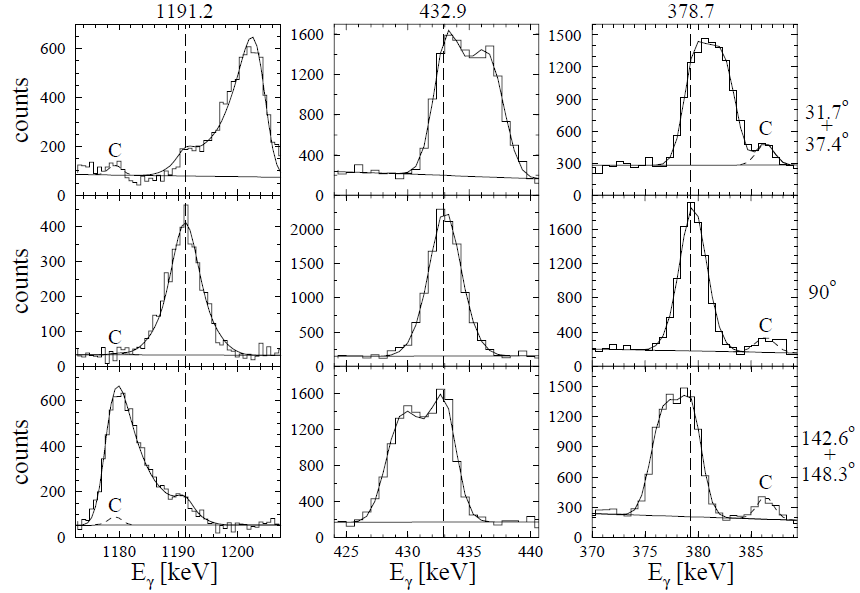 If ion slows substantially in foil, variation in Doppler shift  line shape
Sensitive to sub-ps T1/2’s
Chiara et al., PRC61, 034318 (2000)
With all of that in mind, let’s now consider a case study….
Case study: 68Ni
Let’s say you’re interested in the neutron-rich Ni (Z = 28) region…
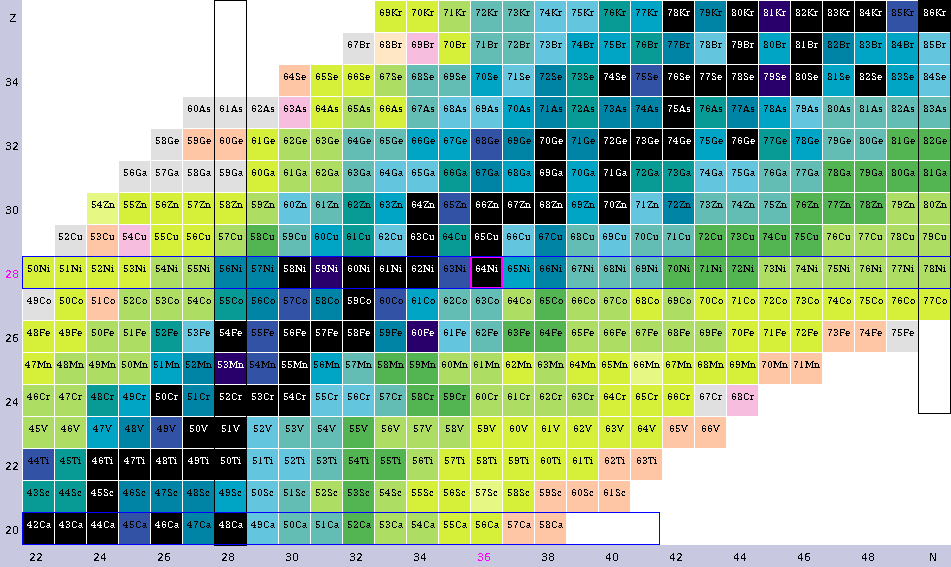 deformation 
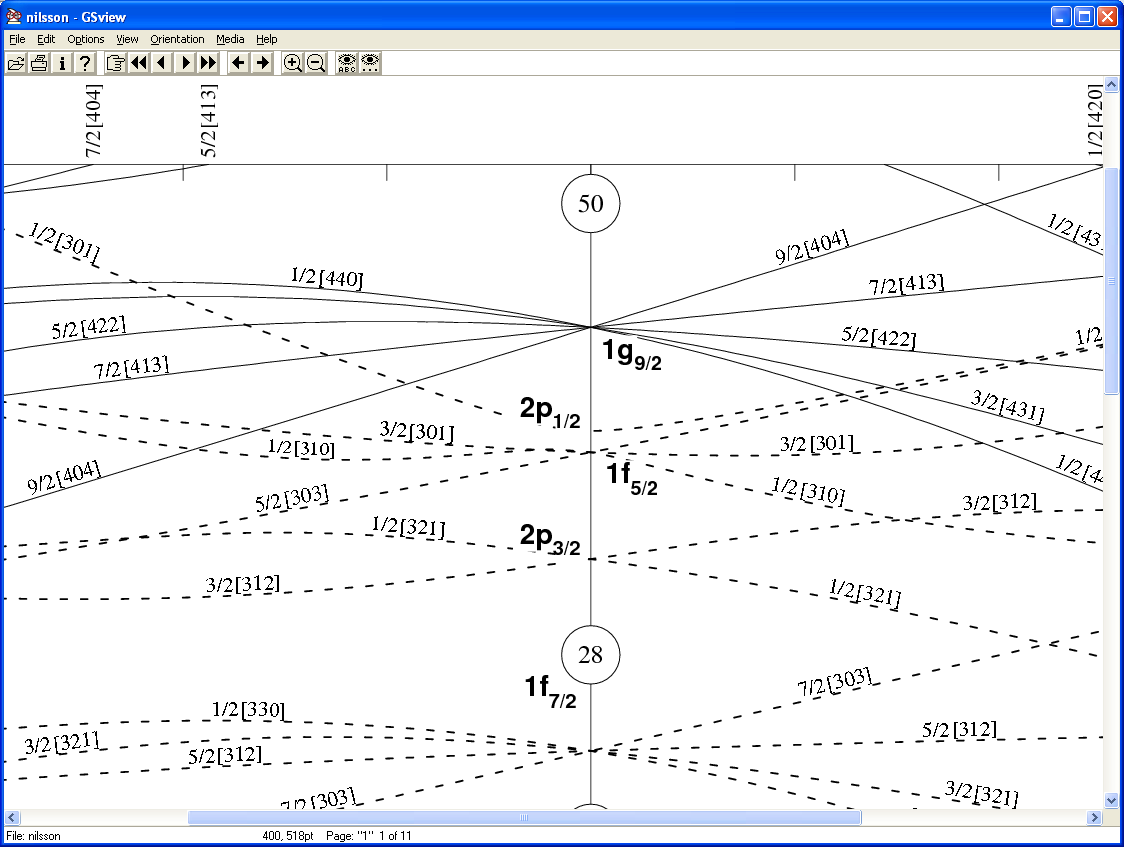 Protons have filled up to Z = 28 gap.

Starting on n-deficient side of stability, 56Ni (N = 28) is doubly magic.
40
N = 28
Z = 28
Nilsson diagram of region
deformation 
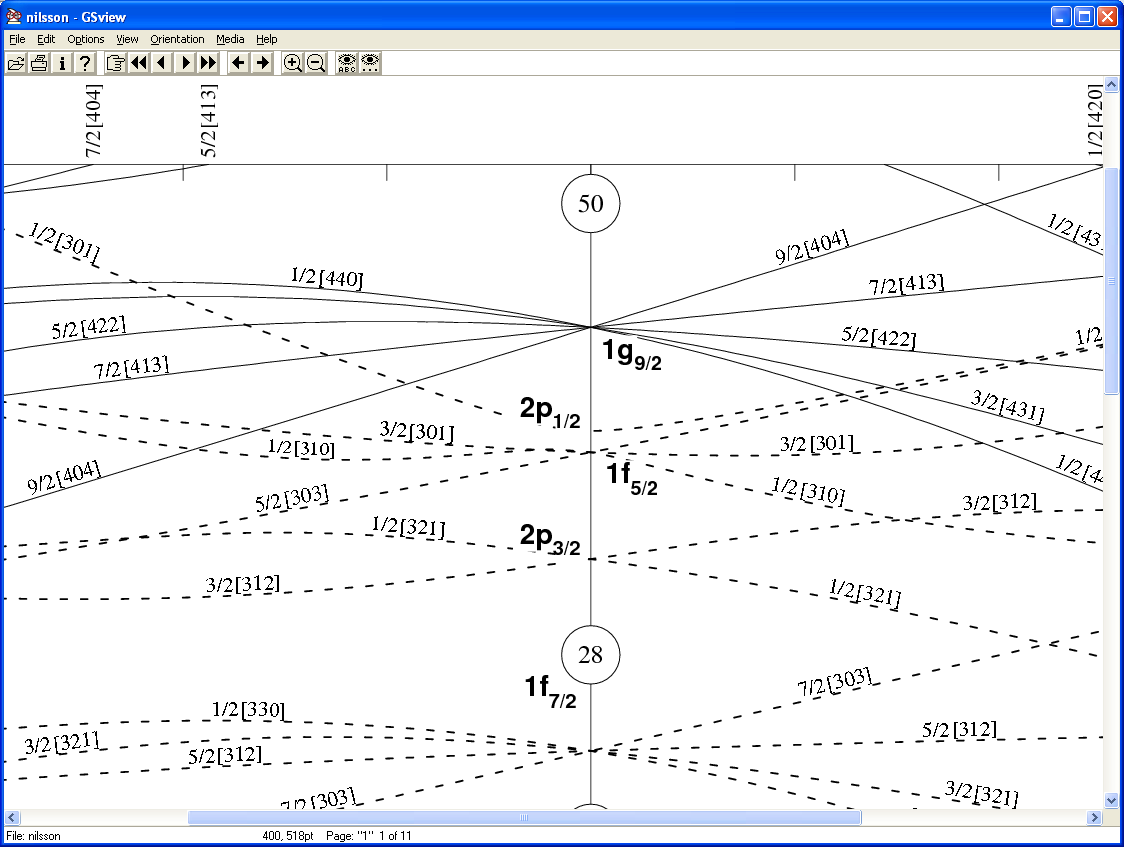 Protons have filled up to Z = 28 gap.

Starting on n-deficient side of stability, 56Ni (N = 28) is doubly magic.
N = 40
40
Filling of upper n(fp) shell drives shape away from sphericity.
At 68Ni, n(fp) is filled, ng9/2 subshell lies above N = 40 gap.
Z = 28
Is 68Ni doubly magic?
Nilsson diagram of region
deformation 
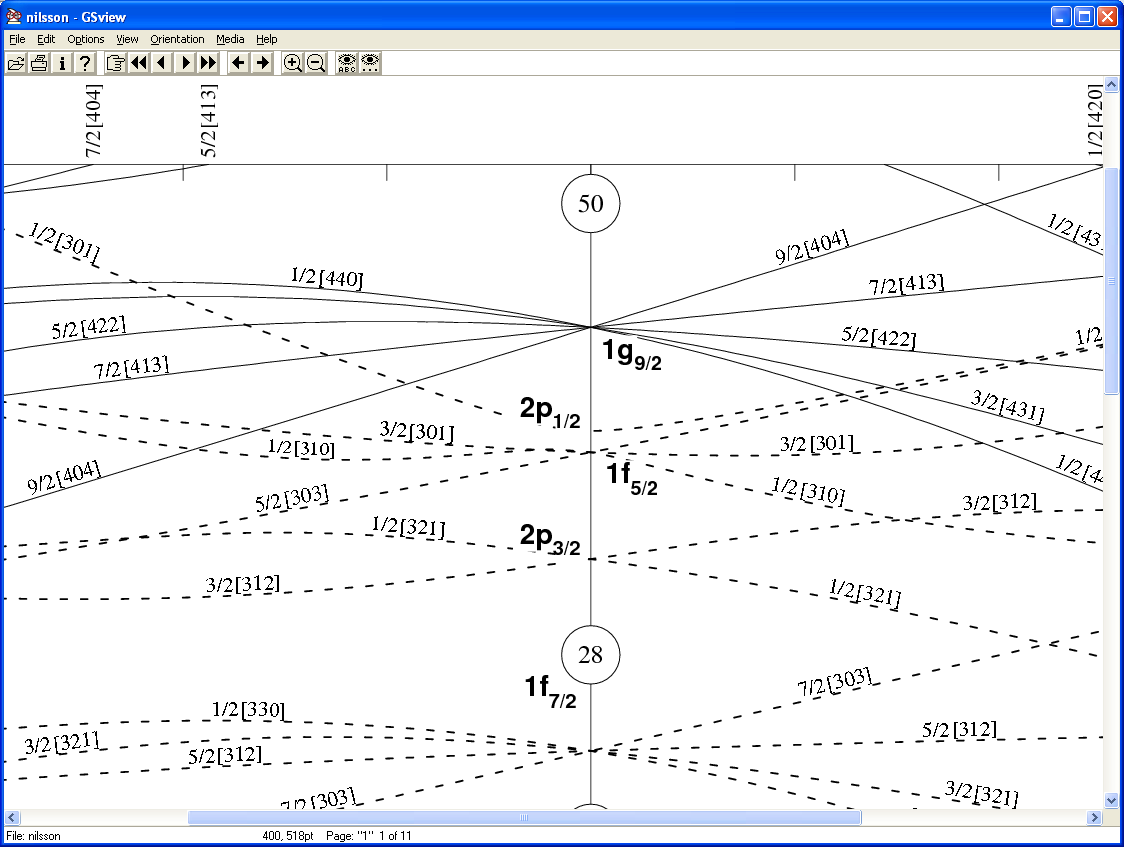 Protons have filled up to Z = 28 gap.

Starting on n-deficient side of stability, 56Ni (N = 28) is doubly magic.
N = 40
40
Filling of upper n(fp) shell drives shape away from sphericity.
At 68Ni, n(fp) is filled, ng9/2 subshell lies above N = 40 gap.
Z = 28
Is 68Ni doubly magic?
Do excitations to shape-driving orbitals result in different coexisting shapes?
Nilsson diagram of region
[Speaker Notes: Also: How does increased occupation of ng9/2 influence structure of nucleus?]
Case study: 68Ni
Robustness of shell gaps called into question:
N=40 not magic in neighbors, e.g. 66Fe, 64Cr, 67Ni
Proposed proton intruder states important in the low-lying structure of 64,66Mn, 65-68Co, 67,69,71Cu
pf7/2 from below Z=28
pp3/2 from above Z=28
66Fe: Hannawald et al., PRL82, 1391 (1999)
64Cr: Gade et al., PRC81, 051304(R) (2010)
67Ni: Zhu et al., PRC85, 034336 (2012)
64,66Mn: Liddick et al., PRC84, 061305 (2011)
65Co: Pauwels et al., PRC79, 044309 (2009)
67Co: Pauwels et al., PRC78, 041307(R) (2008)
66,68Co: Liddick et al., PRC85, 014328 (2012)
67Cu: Chiara et al., PRC85, 024309 (2012)
69Cu: Ishii et al., PRL84, 39 (2000)
71Cu: Oros-Peusquens and Mantica, NPA669, 81 (2000)
Case study: 68Ni
Q: How might one populate excited states in 68Ni?
Implantation/decay
Transfer reaction (SIB)
Transfer reaction (RIB)
Deep-inelastic scattering
Fusion-evaporation
Knockout reaction
Coulomb excitation
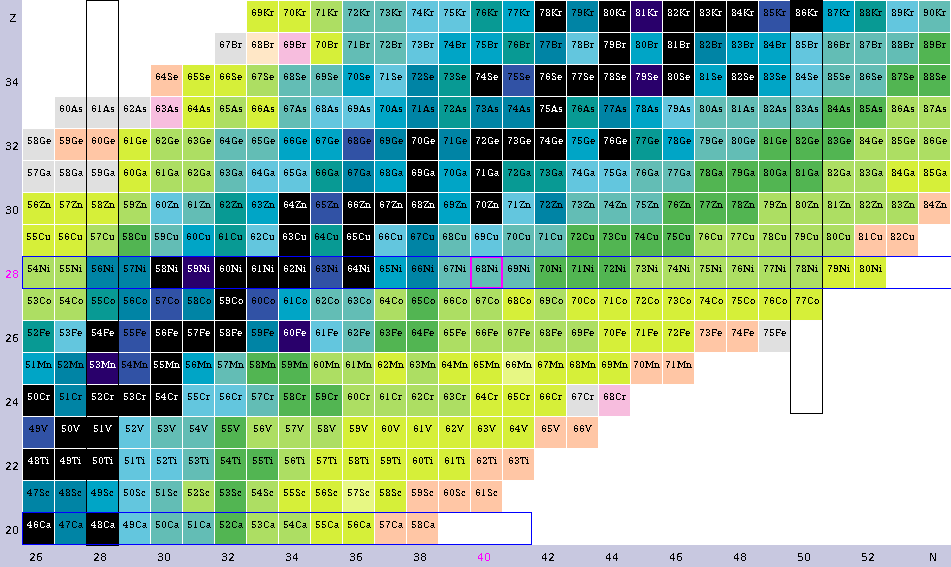 Case study: 68Ni
Q: How might one populate excited states in 68Ni?
Implantation/decay
Transfer reaction (SIB)
Transfer reaction (RIB)
Deep-inelastic scattering
Fusion-evaporation*
Knockout reaction
Coulomb excitation
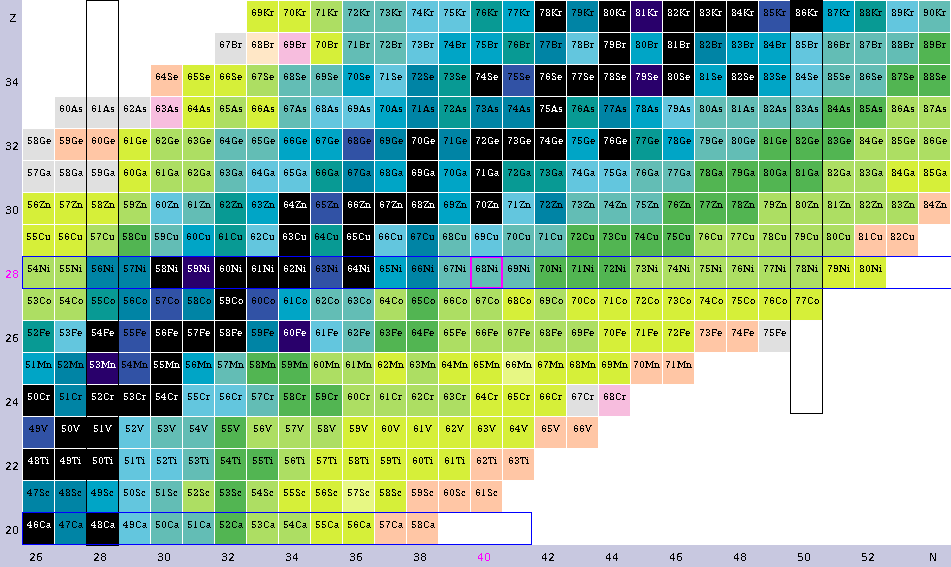 A: Any of the above! All have been (*or soon will be) performed. 
     Complementary production methods, and complementary measurements.
Case study: 68Ni
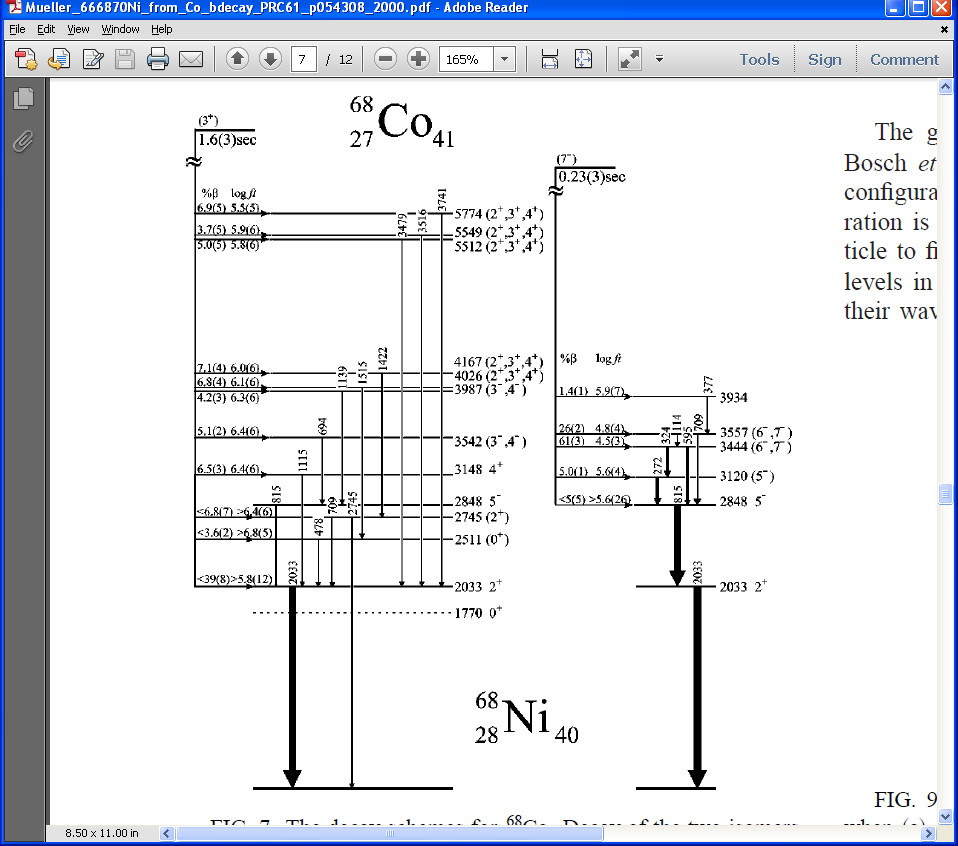 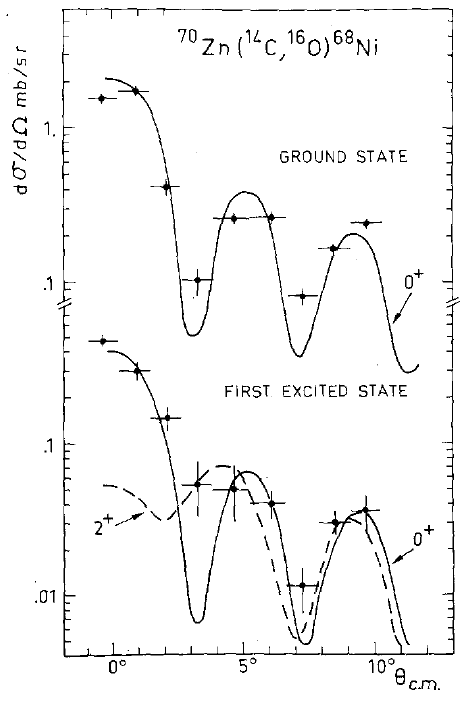 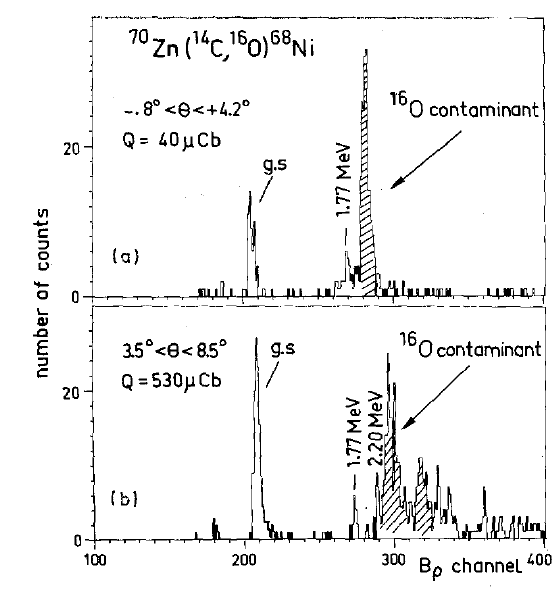 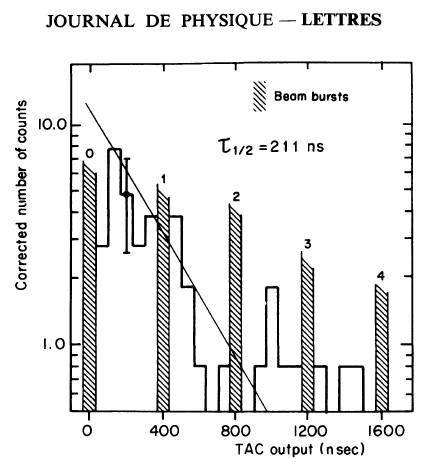 211 ns
2p transfer reaction with long-lived (5700 y) beam
Magnetic spectrograph  energy and Ip = 0+ 
Conversion-electron detector  T1/2
Bernas et al., PLB113, 279 (1982) and JPhLett45, 851 (1984), from 70Zn(14C,16O)
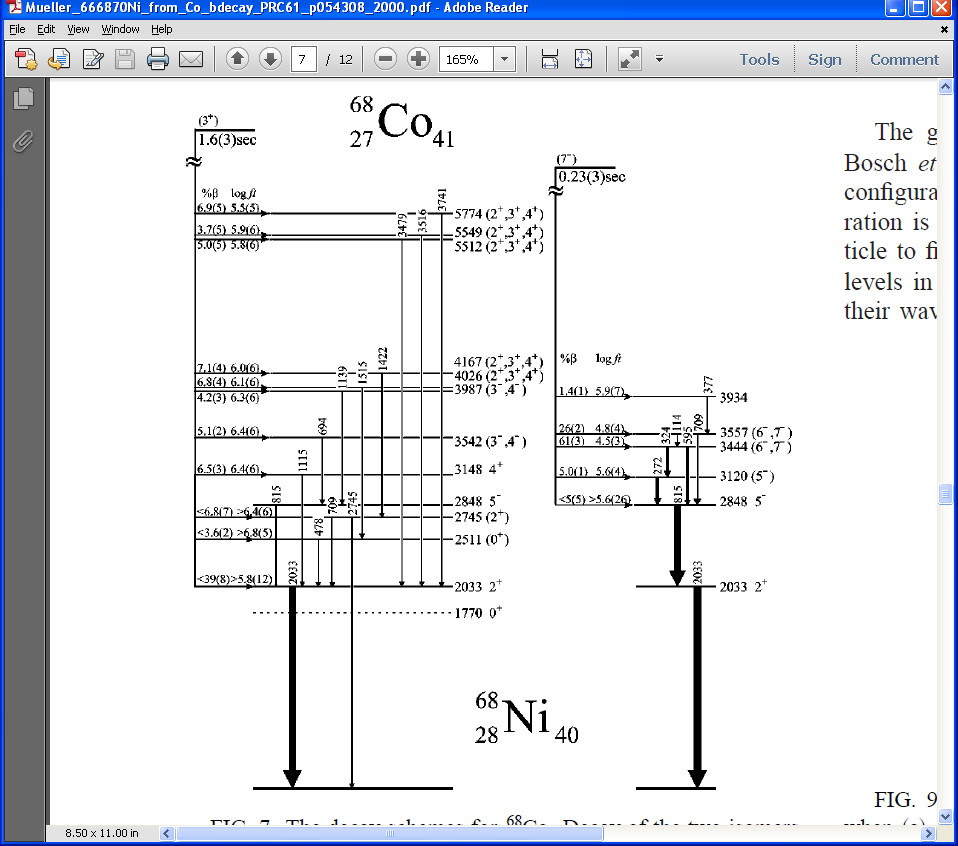 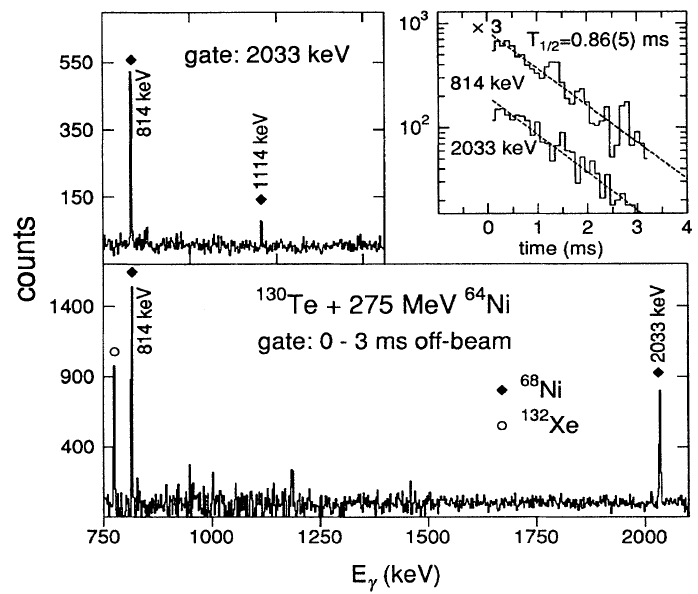 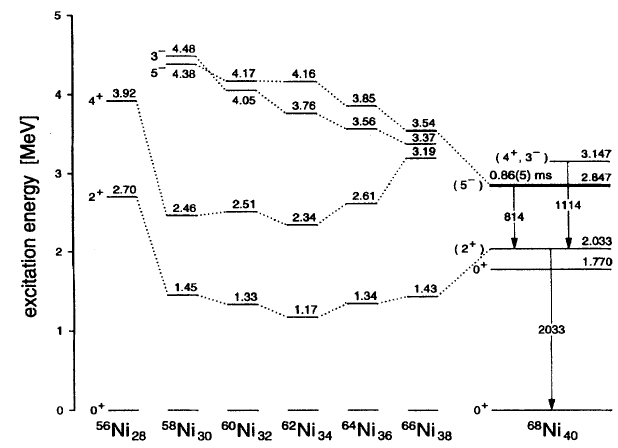 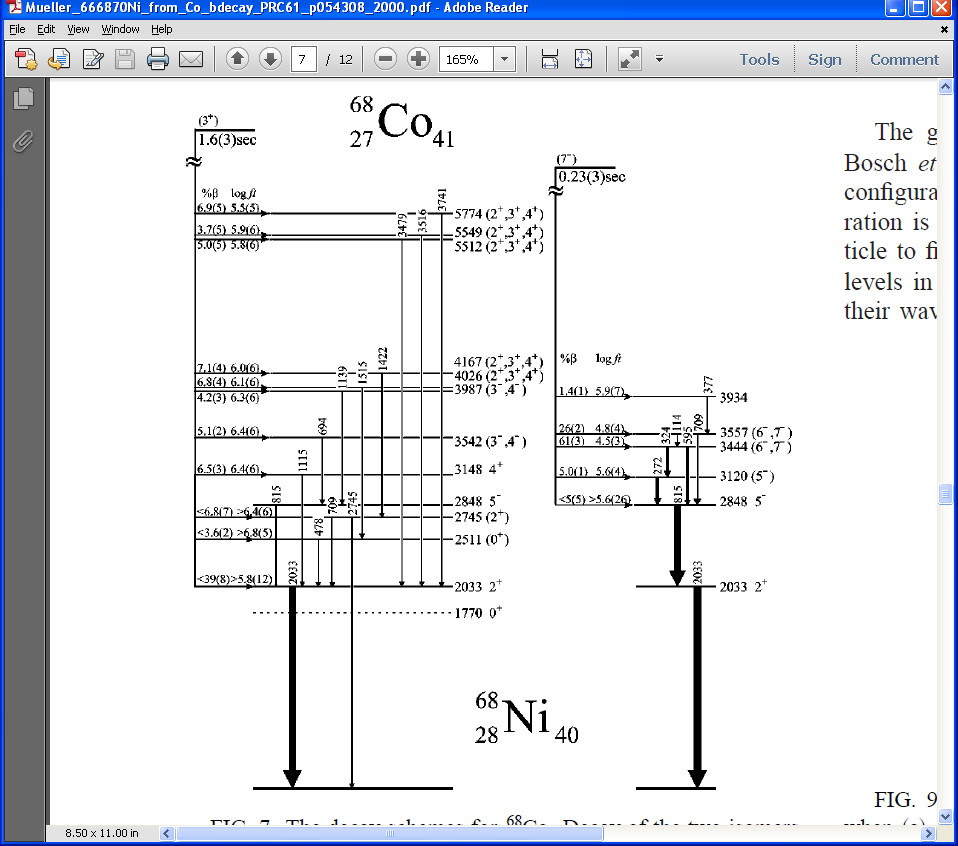 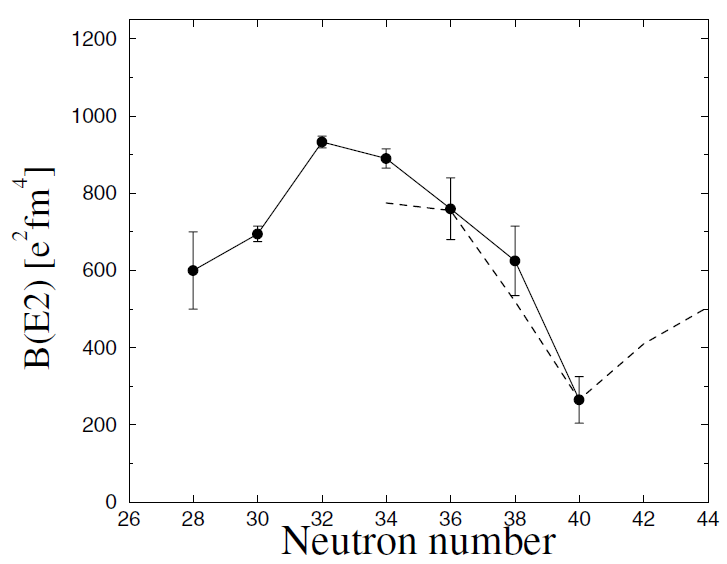 Broda et al., PRL74, 868 (1995), from 64Ni+130Te DI reactions
0.86 ms
211 ns
Bernas et al., PLB113, 279 (1982) and JPhLett45, 851 (1984), from 70Zn(14C,16O)
Sorlin et al., PRL88, 092501 (2002), from 68Ni Coulex
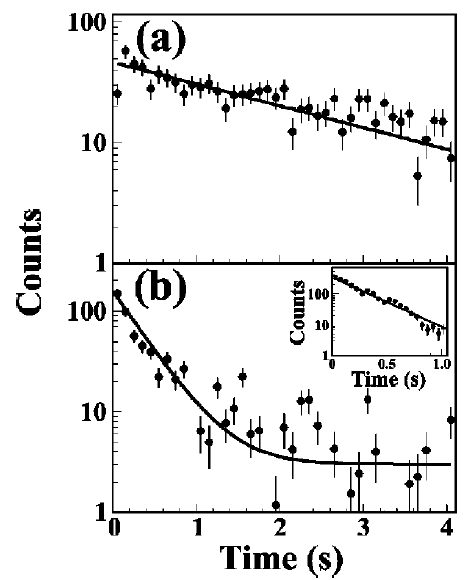 Mueller et al., PRC61, 054308 (2000), from b decay
(2-)?!  x
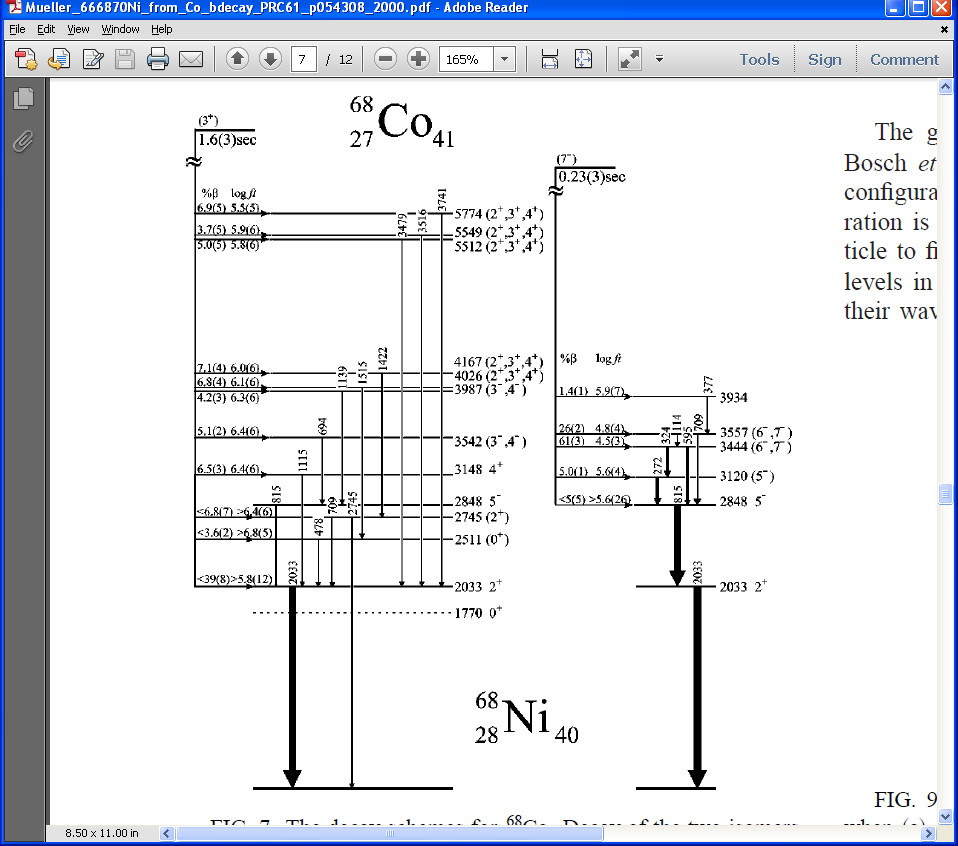 (1+) x
Flavigny et al., PRC91, 034310 (2015), from Mn b decay chain
Liddick et al., PRC85, 014328 (2012), from Fe b decay chain
Broda et al., PRL74, 868 (1995), from 64Ni+130Te DI reactions
0.86 ms
211 ns
Bernas et al., PLB113, 279 (1982) and JPhLett45, 851 (1984), from 70Zn(14C,16O)
[Speaker Notes: FF’s (2-) in part from FeCo decay]
Mueller et al., PRC61, 054308 (2000), from b decay
(2-)?!  x
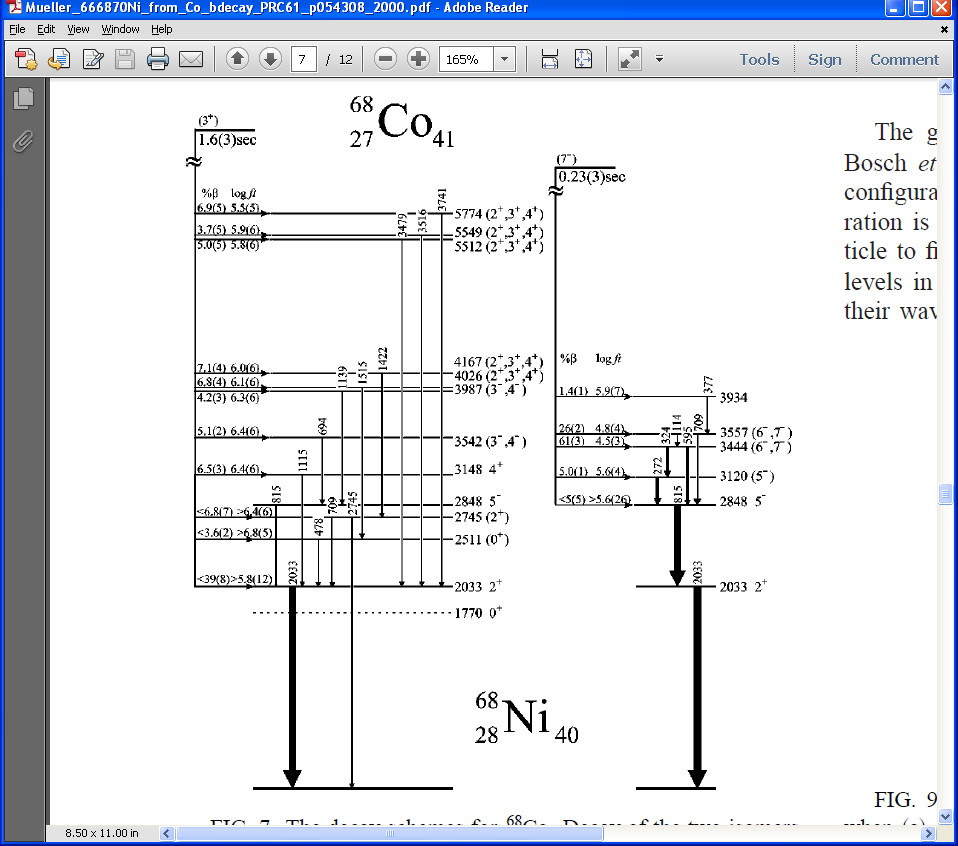 (1+) x
Ishii et al., PRL84, 39 (2000), “isomer-scope” following 70Zn+198Pt DI reactions
Flavigny et al., PRC91, 034310 (2015), from Mn b decay chain
Liddick et al., PRC85, 014328 (2012), from Fe b decay chain
t1/2=23ns
4208  8+
3999  6+
Broda et al., PRL74, 868 (1995), from 64Ni+130Te DI reactions
3148  4+
0.86 ms
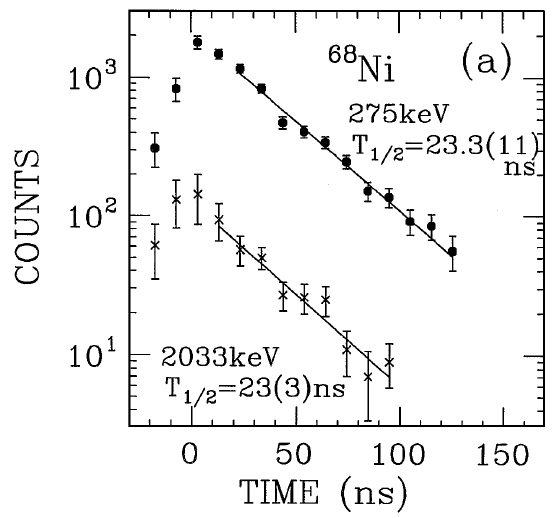 211 ns
Bernas et al., PLB113, 279 (1982) and JPhLett45, 851 (1984), from 70Zn(14C,16O)
[Speaker Notes: Isomer-scope: PLF’s detected in Si DE-E detectors, four Ge’s arranged around Si to detect delayed gammas, shielded with W from prompt gammas. 
Similar in concept to implant/beta decay, except here it is with an isomer.]
Case study: 68Ni
Angular correlations in 68Ni, relative to the 2033-keV 2+  0+ gating transition
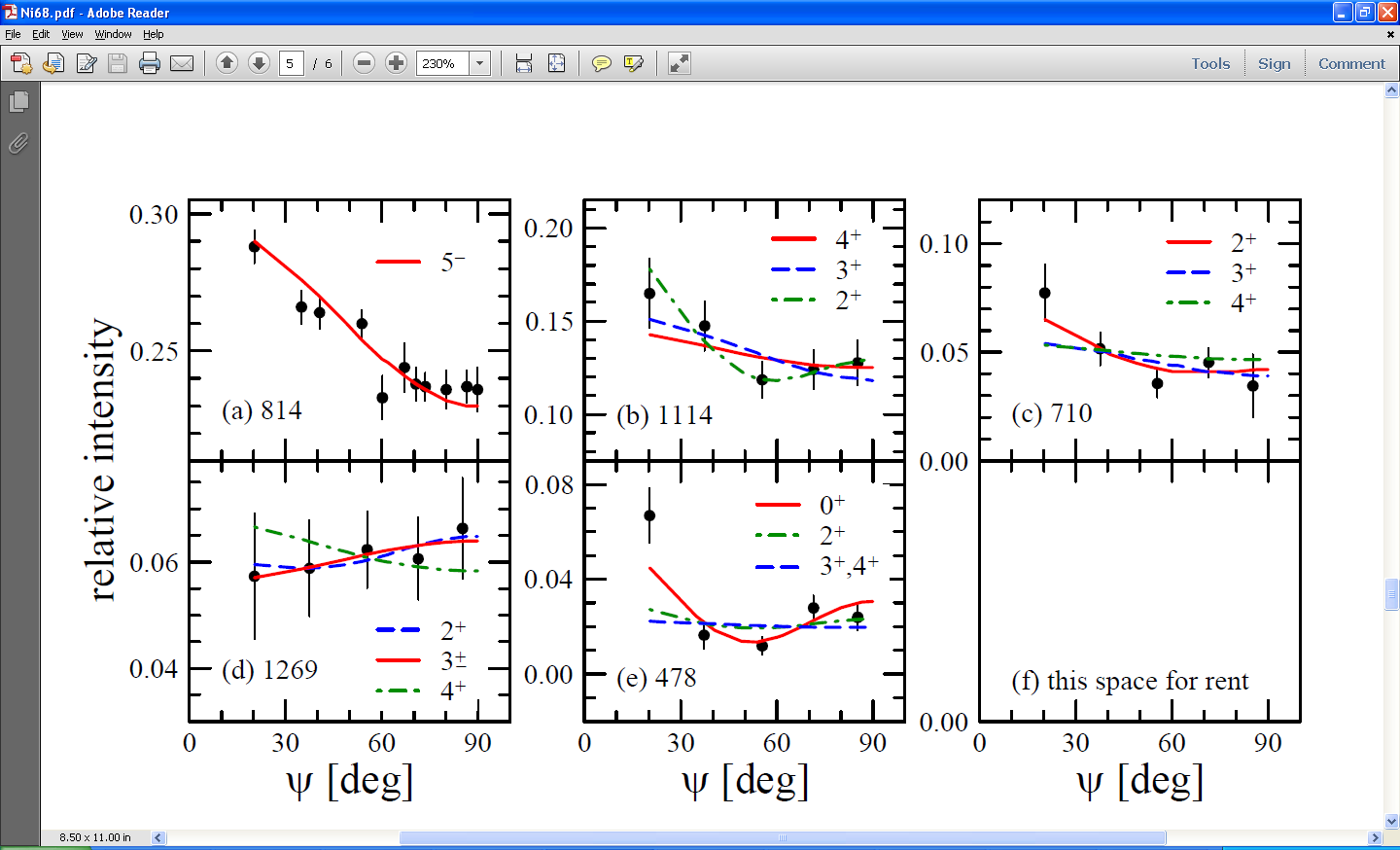 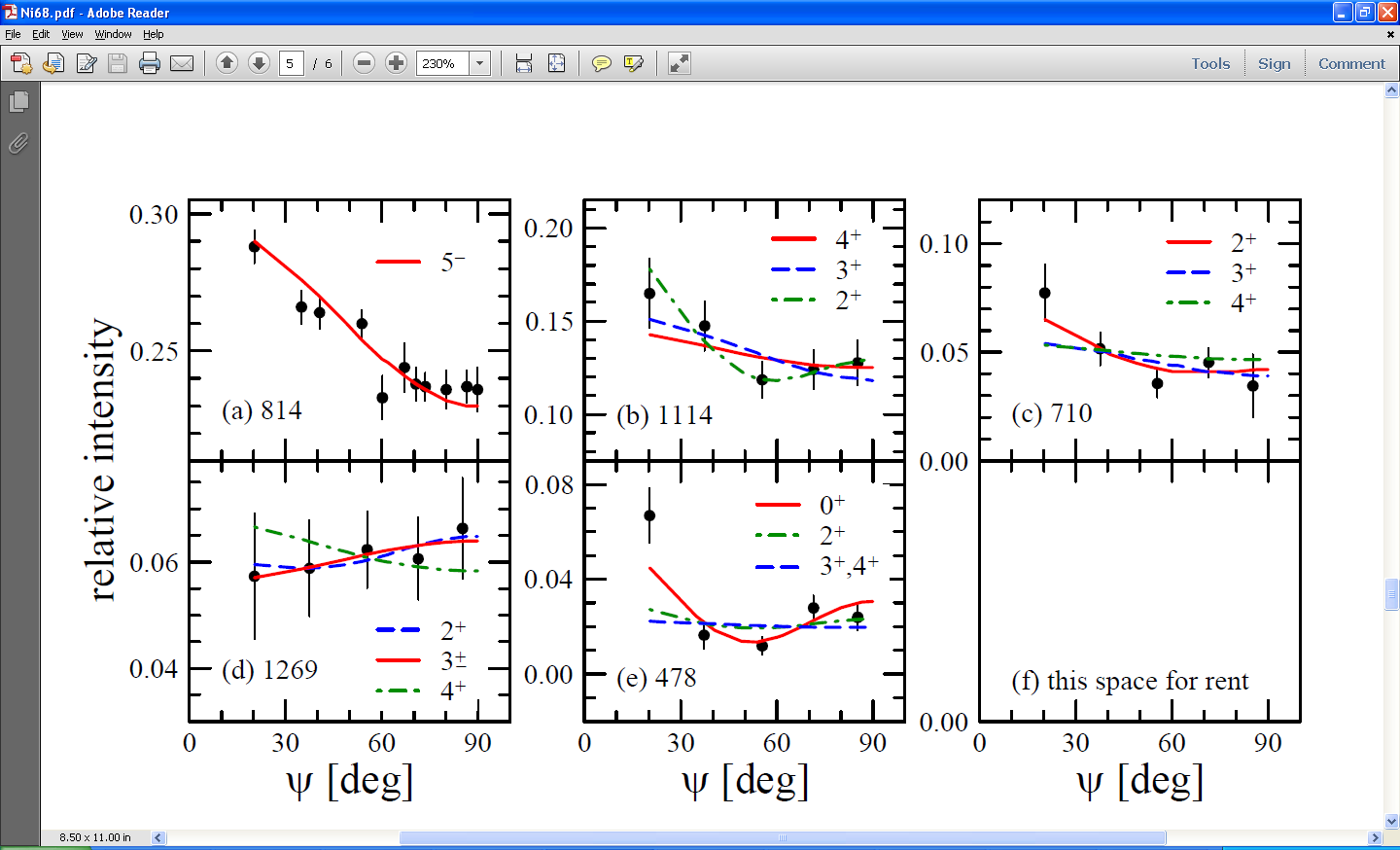 delayed gg
prompt gg, with additional gate on delayed Po g
Chiara et al., PRC86, 041304(R) (2012); 70Zn + 208Pb DI reaction
After ~30y unchallenged, concurrent analyses of three experiments revealed Ex(0+2) = 1604 keV, not 1770 keV!
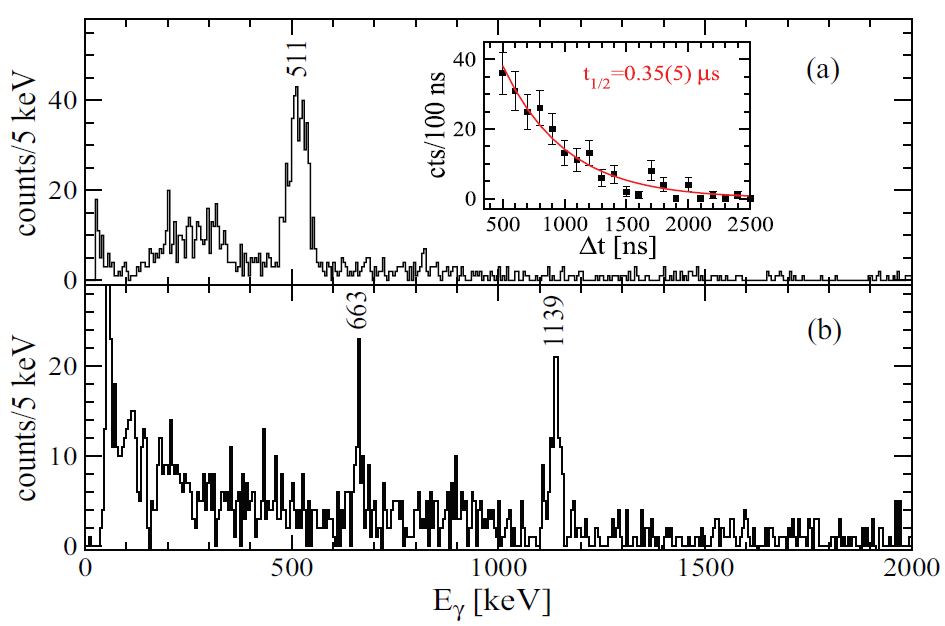 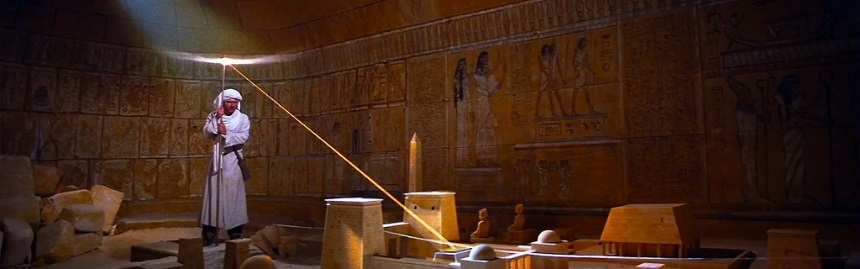 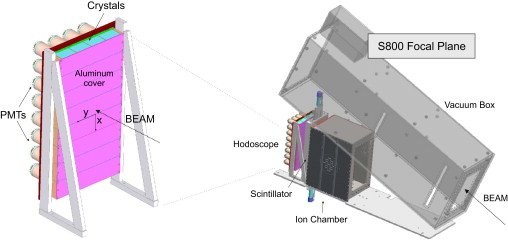 Recchia et al., PRC88, 041302(R) (2013)
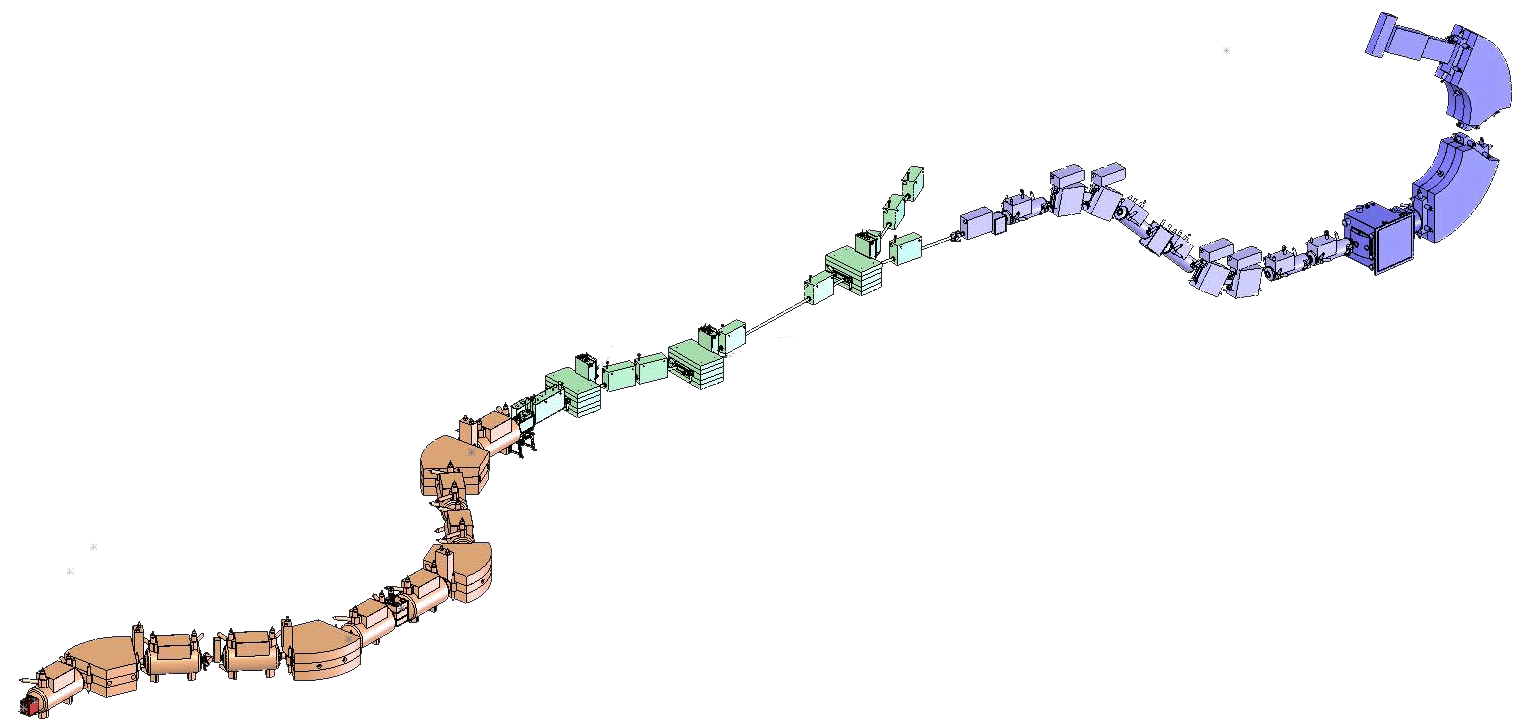 4x8 CsI(Na) array behind Al plate  delayed g’s
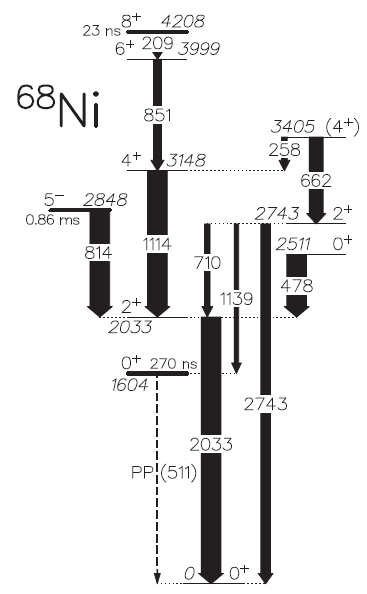 S800 spectrograph
A1900 fragment separator
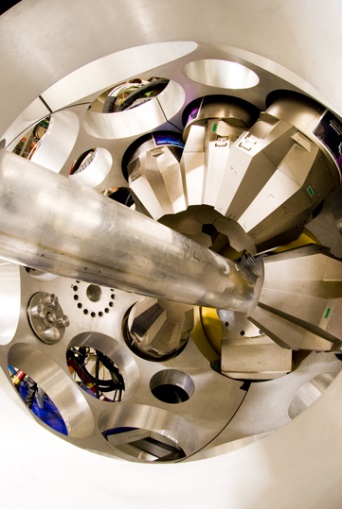 Production target
423 mg/cm2  9Be
GRETINA
[Speaker Notes: Didn’t measure T1/2’s of other states, but obtained B(E2) ratios that provided info about config mixing, demo’d that wider SM space needed.]
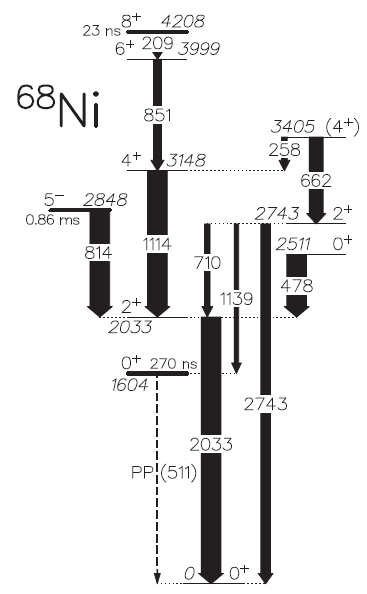 <10 states below 3.5 MeV

3 of the lowest 4 are 0+ states!  hallmark of shape coexistence
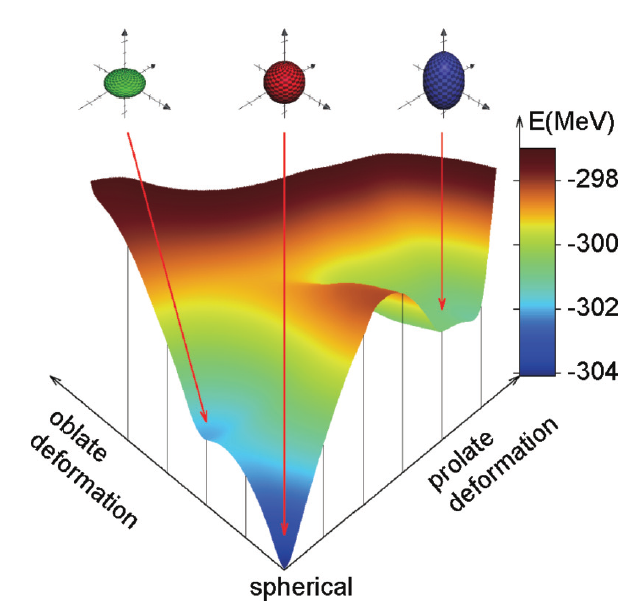 Suchyta et al., PRC89, 021301(R) (2014)
deformation 
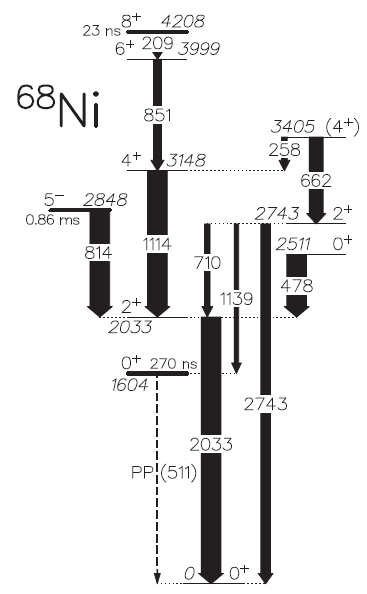 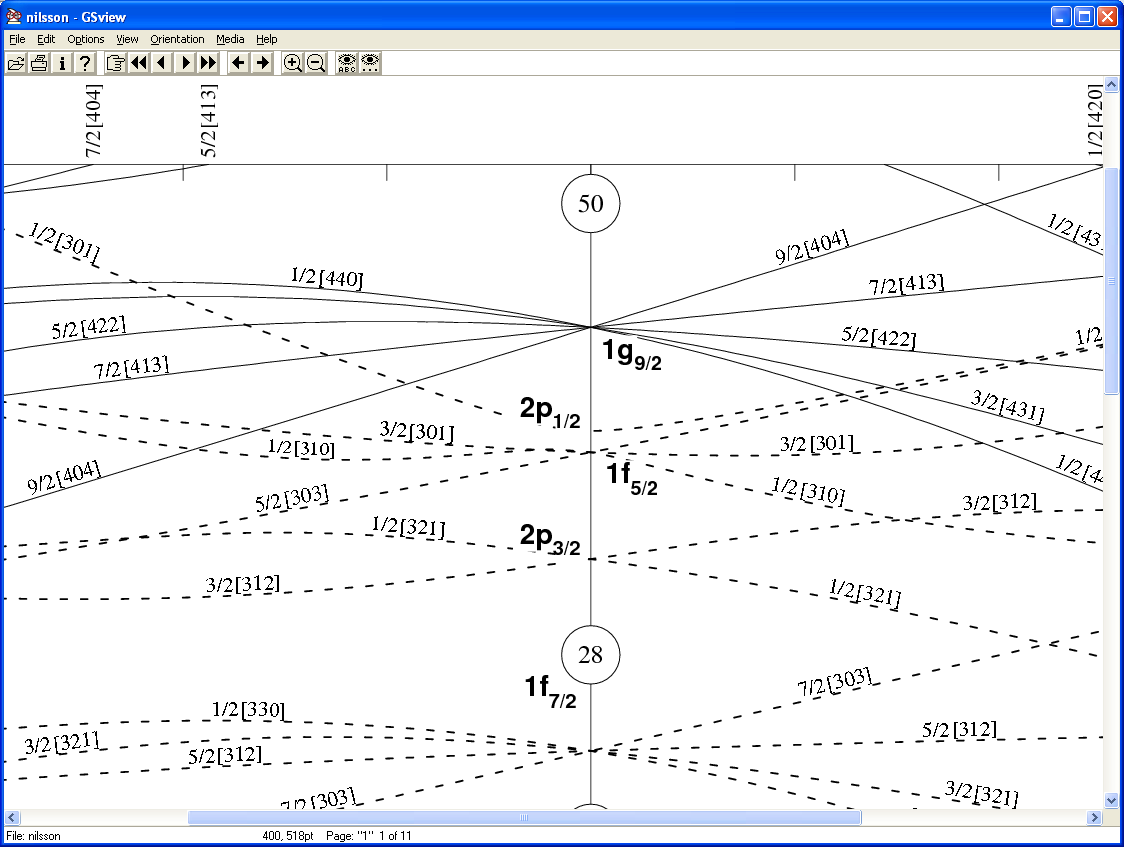 40
What lies on top… SD band??
superdeformed? 
Subject of upcoming fusion-evap experiment
Nilsson diagram of region
Nuclear physics with not-so-exotic beams
It may seem strange to say this at an Exotic Beam Summer School, but:

Don’t be misled into believing that the only remaining pursuits worth taking lie out at the very extremes, requiring RIBs to access.

Sometimes “run-of-the-mill” stable beam + target combos reveal surprises. (Such experiments can still be challenging!)


Case study: Nuclear Excitation by Electron Capture in 93Mo
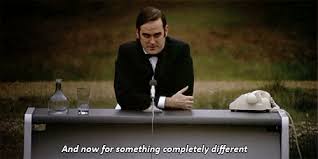 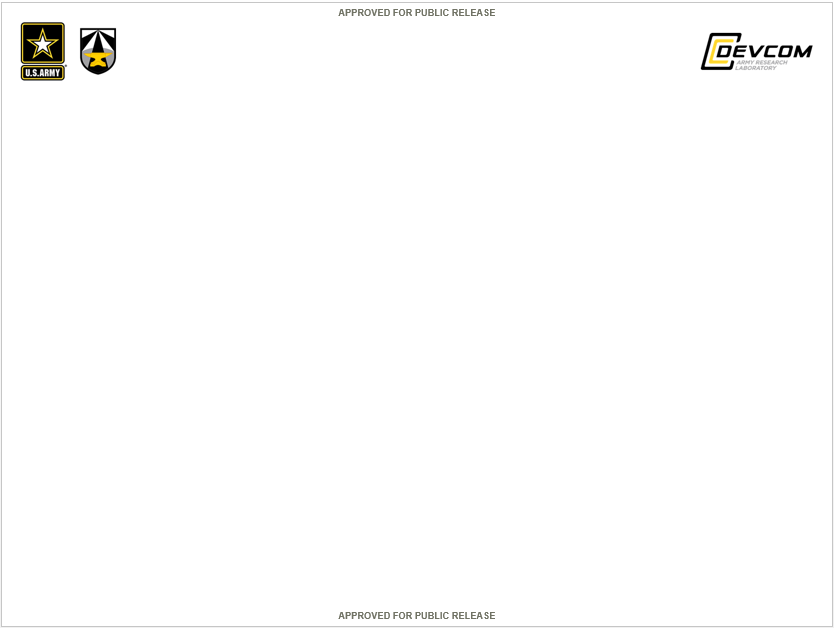 case study: Neec
Despite ~separable scales of atom and nucleus, they do affect each other…
#protons determines # and E’s of electrons
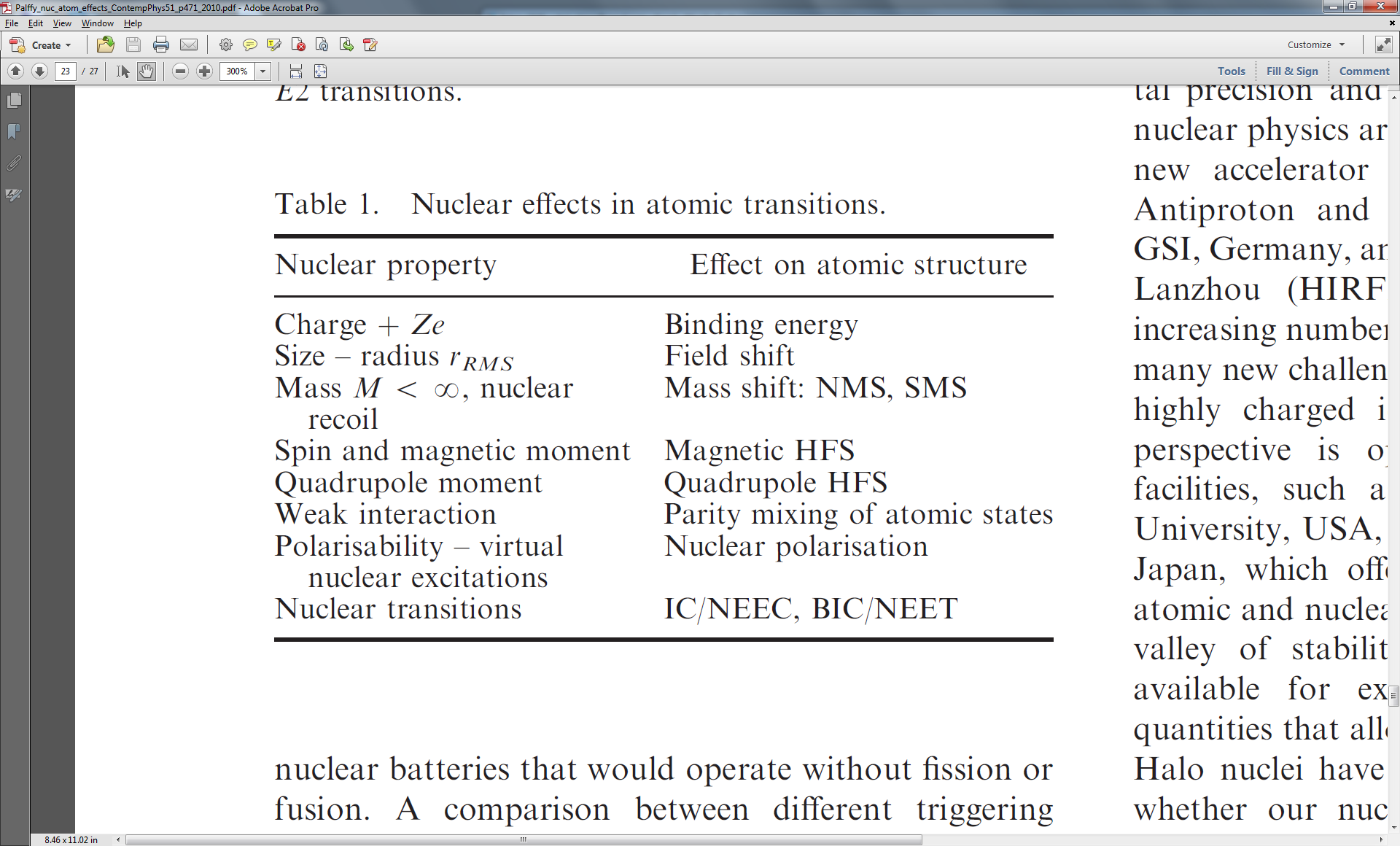 shape and charge distribution change with #neutrons
interaction between nuclear moments and atomic EM fields
nuclear transition affects atom…or vice versa
A. Pálffy, Contemp. Phys. 51:6, 471 (2010)
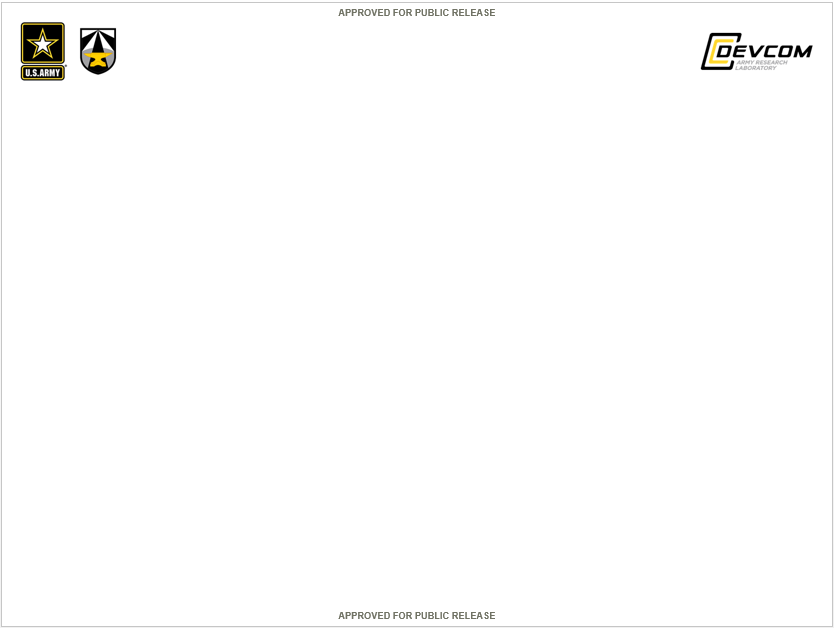 case study: Neec
Coupled atomic-nuclear processes
Nuclear level decay via internal conversion (IC)
first observed over 100 y ago
ubiquitous process
usable as analysis tool
Continuum
Continuum
Intermediate state
Initial state
L shell
L shell
Initial state
Nuclear Excitation by Electron Capture (NEEC)
inverse of IC
requires DE matching
predicted [Goldanskii and Namiot, PLB62, 393 (1976)] but never observed experimentally
K shell
K shell
Atomic System
Atomic System
Nuclear System
Nuclear System
EB + Ee = DEn
[Speaker Notes: How closely must they match? Atomic and nuclear levels have line widths.]
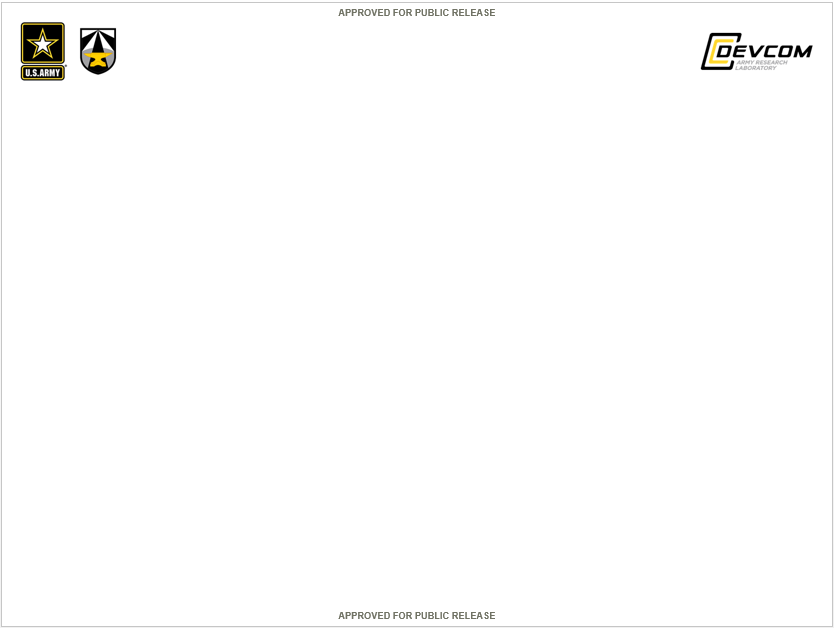 case study: Neec
Coupled atomic-nuclear processes
Nucleus may start in isomeric state rather than g.s. [Zadernovsky & Carroll, Hyp. Int. 143, 153 (2002)]
could induce isomer depletion through alternate path to g.s.
g- and x-ray energies distinct
Continuum
Intermediate state
L shell
Isomer
Nuclear Excitation by Electron Capture (NEEC)
inverse of IC
requires DE matching
predicted [Goldanskii and Namiot, PLB62, 393 (1976)] but never observed experimentally
K shell
Ground state
Atomic System
Nuclear System
EB + Ee = DEn
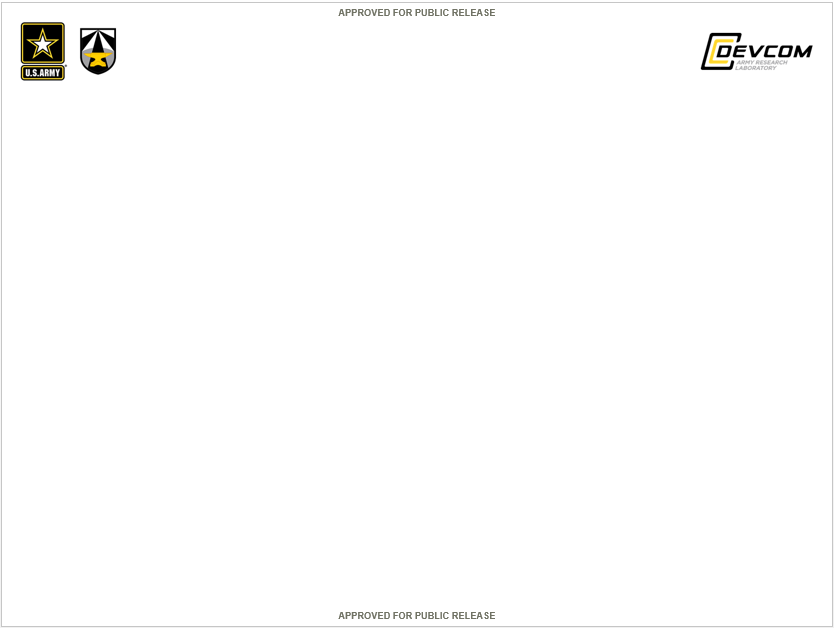 case study: Neec
What makes NEEC observation such a challenge?
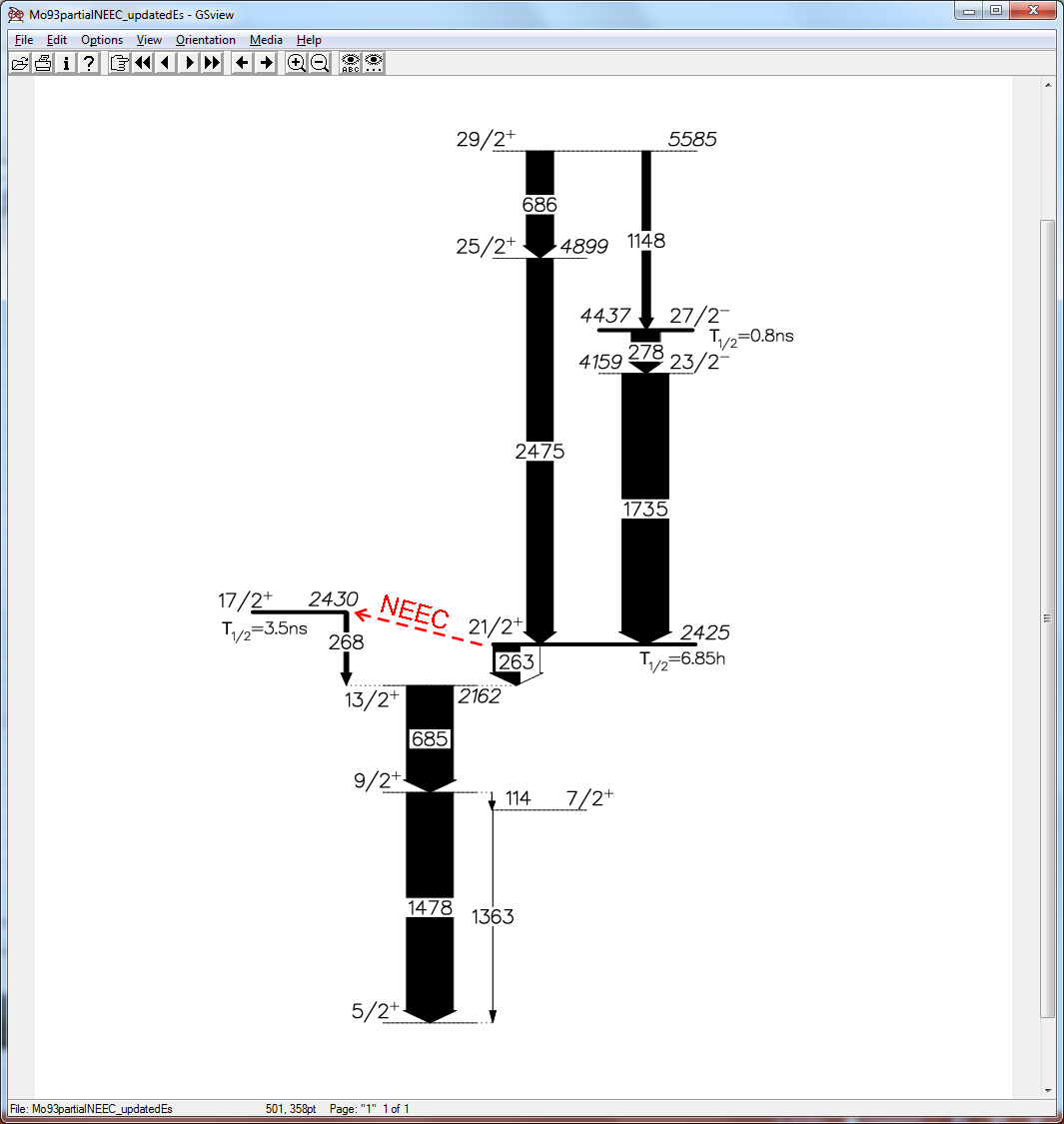 Nucleus must be in “NEEC-able” state (long-lived, with nearby intermediate state)
Ion stripped to high charge state
Source of electrons of appropriate kinetic energy
Need clear signature of effect
Experimental approach*
Populate 93mMo through fusion-evaporation reaction in inverse kinematics (heavy beam + light target)  high recoil velocity of ions
Fast ions initially stripped to high qmean in target
Fast ions run into “stationary” electrons of target; in moving frame, equivalent to incident electron beam
Surrounding detectors to ID signature 268g’s
*Adapted from Karamian & Carroll, Phys. At. Nucl. 75, 1362 (2012)
[Speaker Notes: Might seem obvious that you’d want beam of e-’s, but you can flip it around so ion is moving and e-’s are “stationary”.]
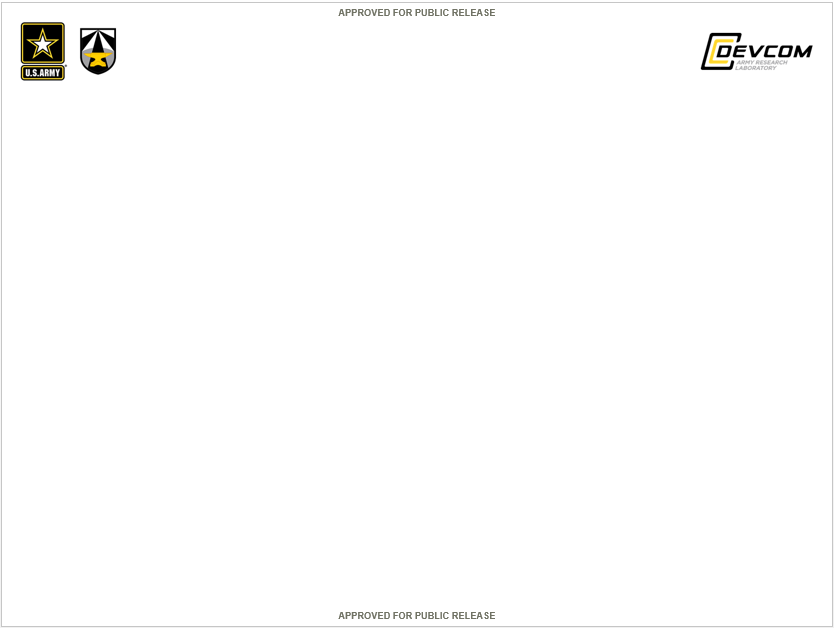 case study: Neec
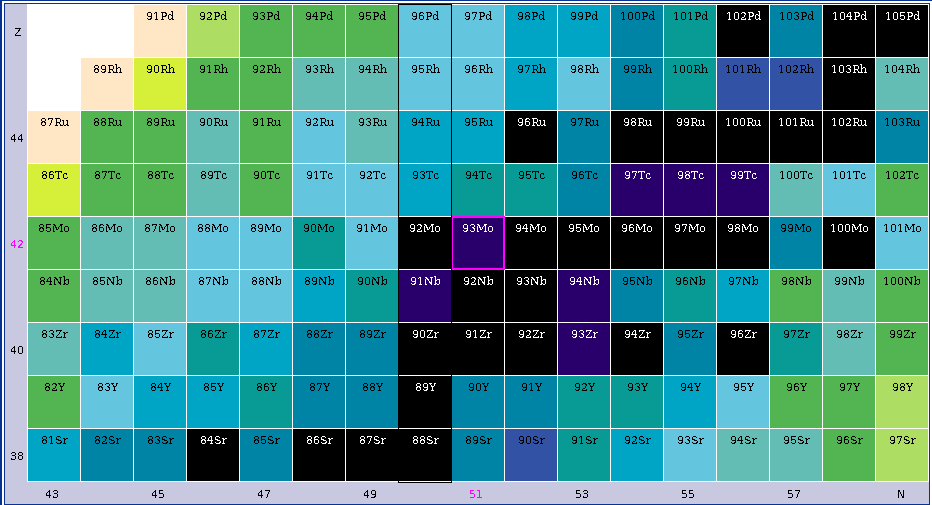 93Mo nestled among stable neighbors.

Variety of fusion-evaporation reactions using stable beam + target combos can get you there.

We opted for  
90Zr + 7Li  93mMo + p3n.
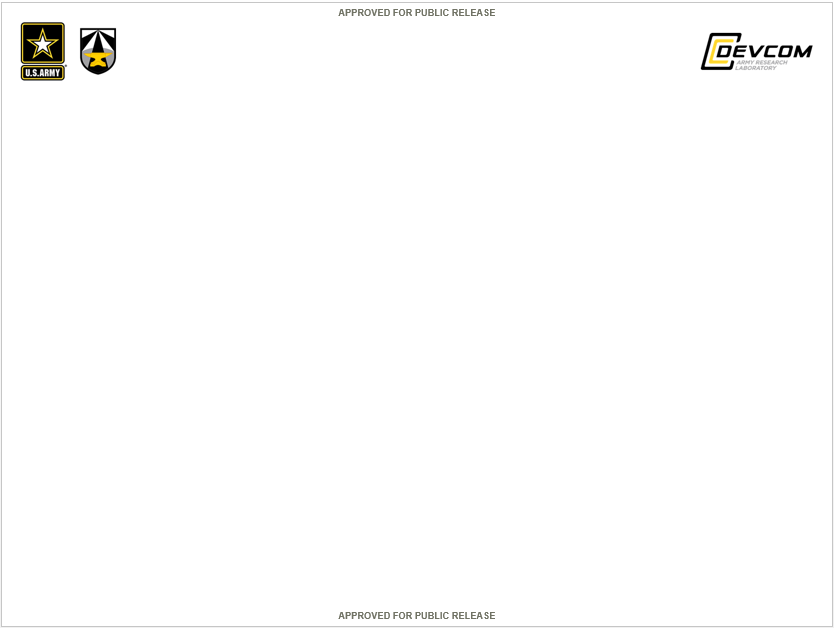 case study: Neec
Doppler shift:
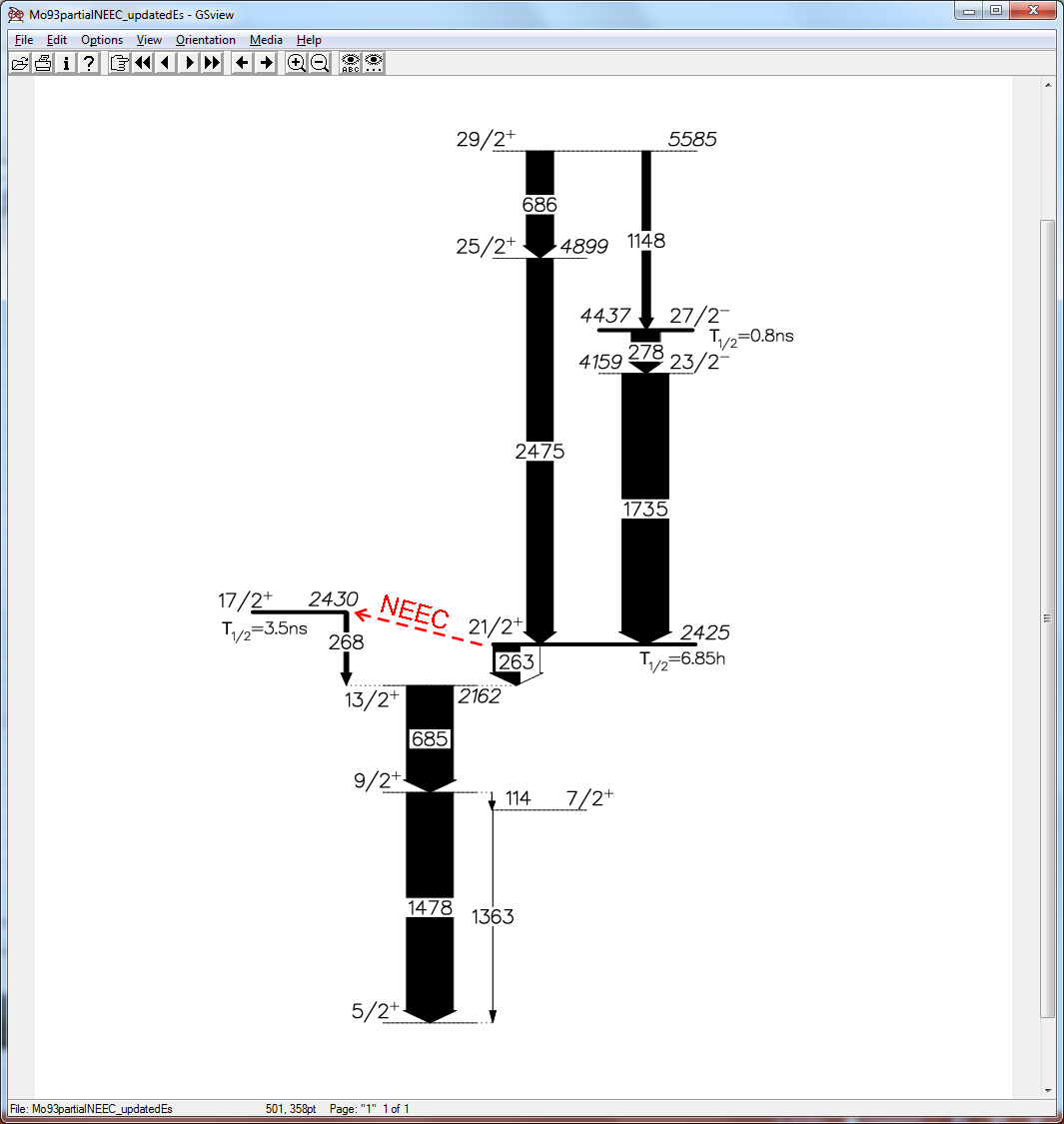 v/c > 10%
v/c rapidly diminishes
v/c = 0
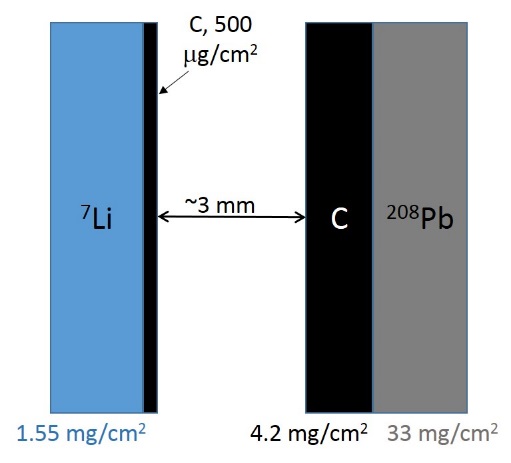 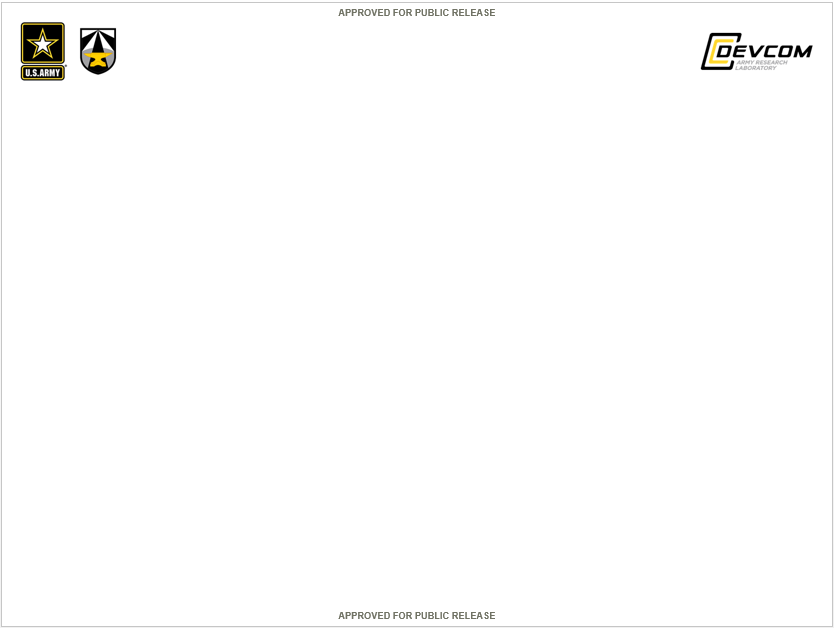 case study: Neec
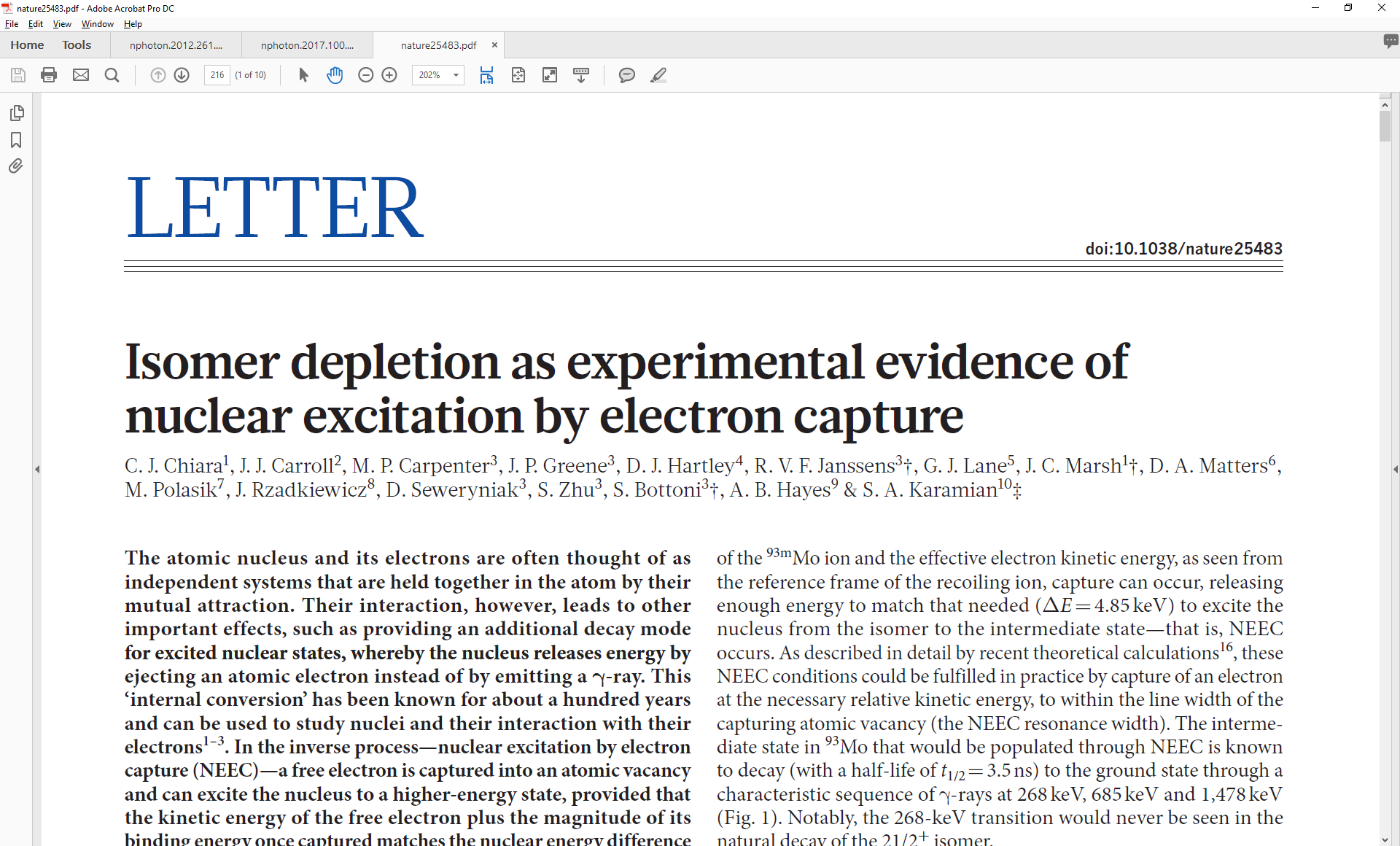 Signature
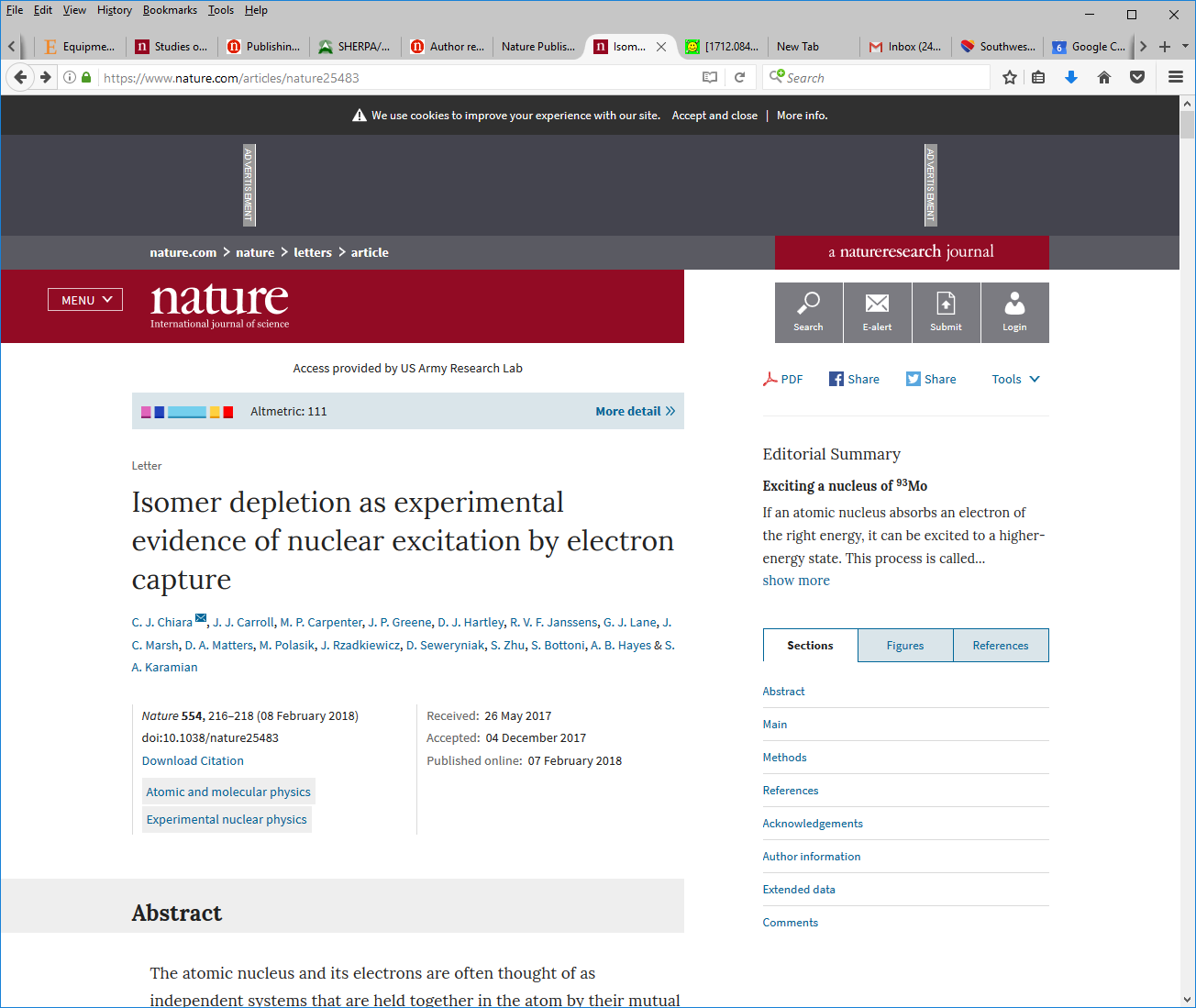 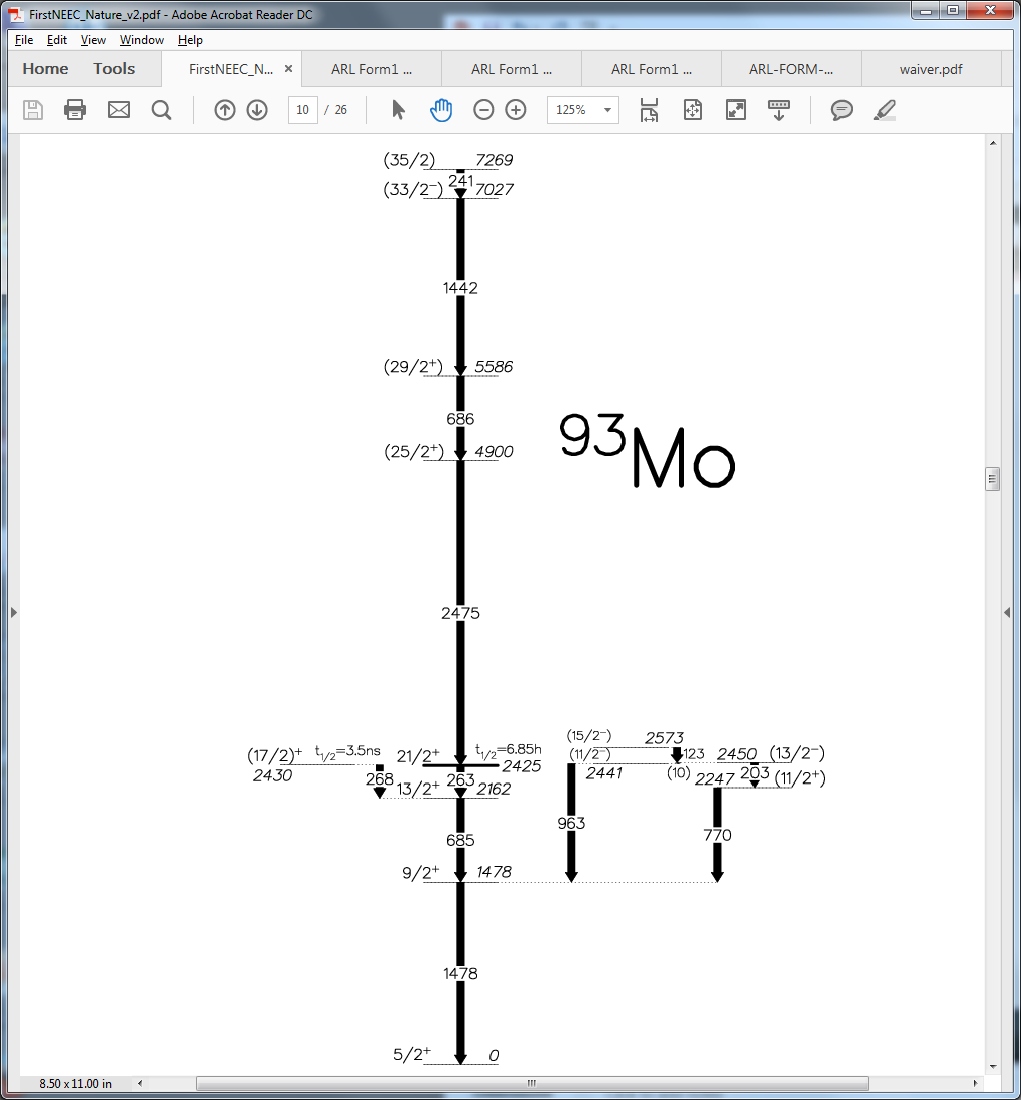 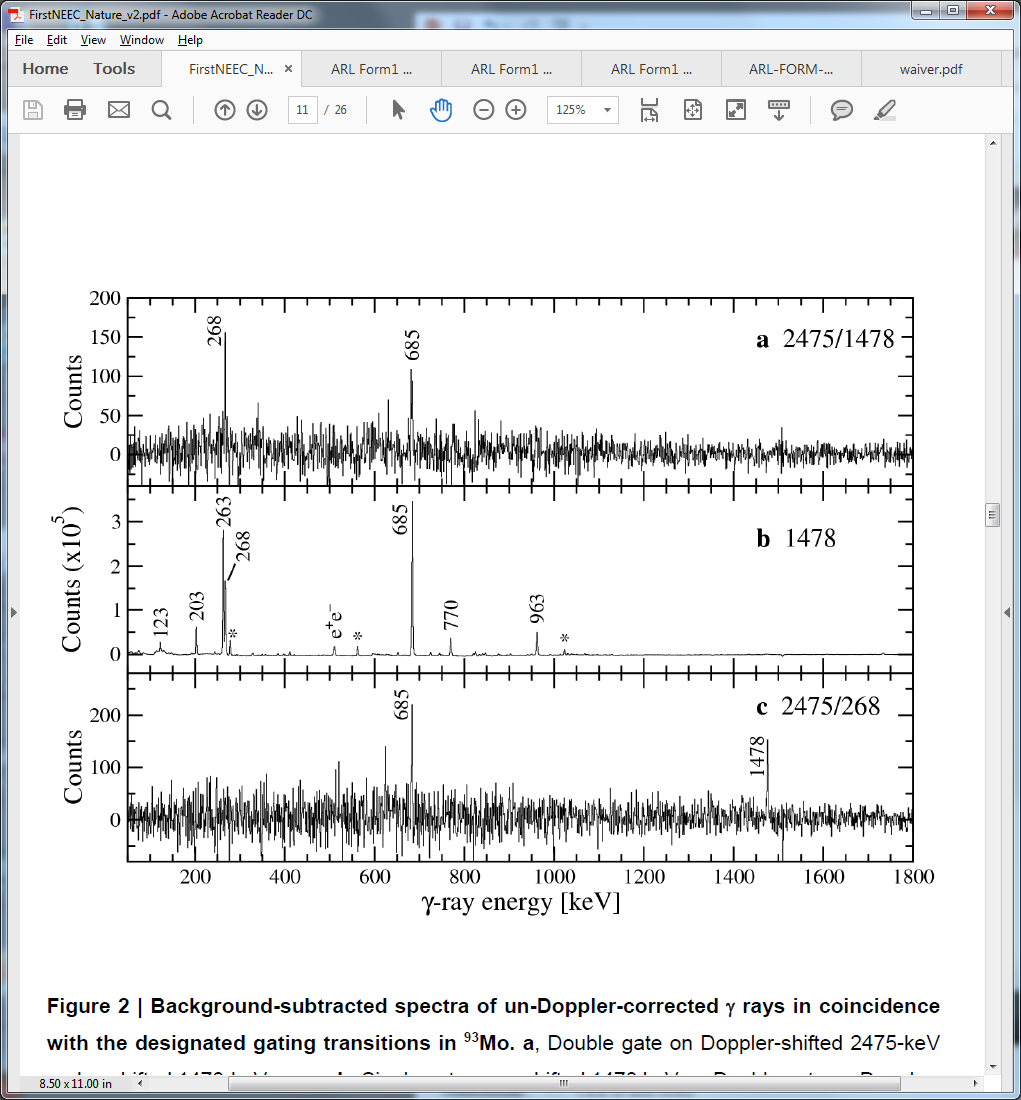 2475 – 268 – 685 – 1478 coincidence  NEEC
Organization of these lectures
We will explore the six W’s of experimental nuclear structure:

Who?
What?
When?
Where?
Why?
hoW?



References
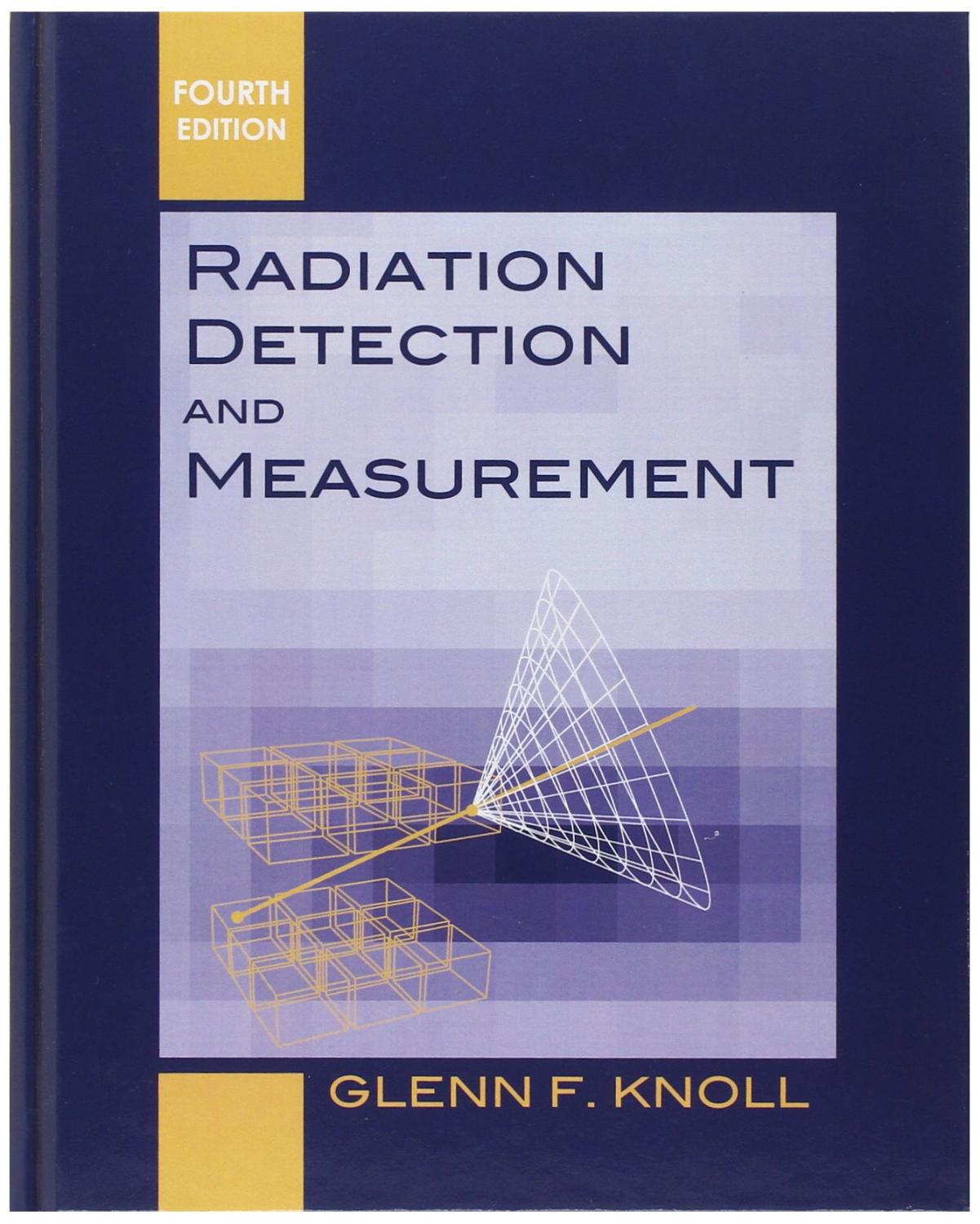 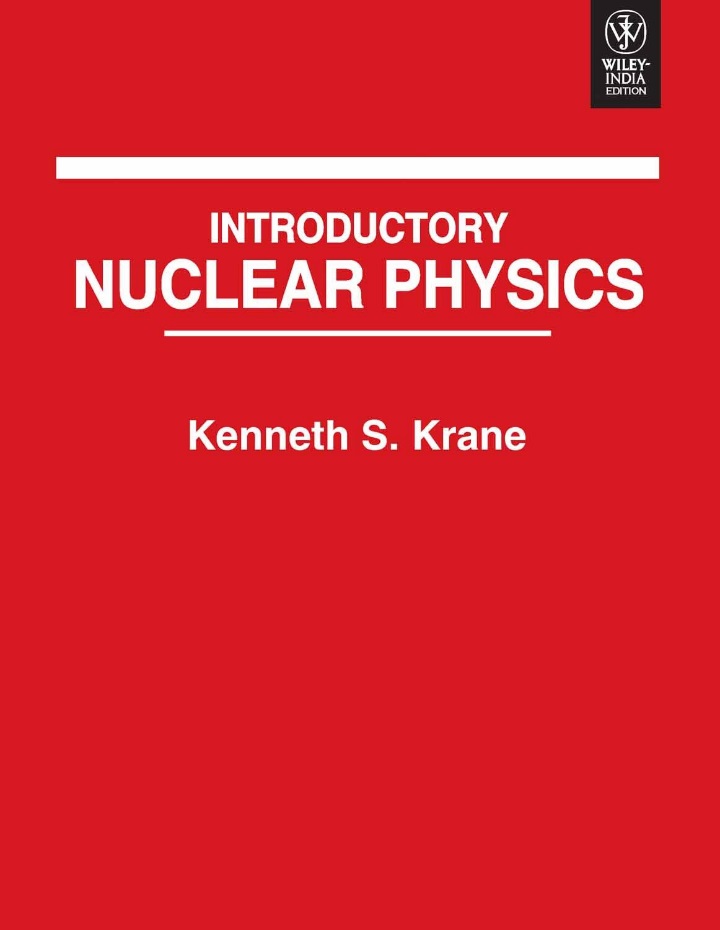 Electroweak Interactions Group
Department of Physics
Colorado School of Mines
http://electroweak.mines.edu
+ full treatment of ADs/ACs/polarizations in “In-Beam Gamma-Ray Spectroscopy” by Morinaga & Yamazaki
Backups
Building a level scheme
ADs/ACs  multipole order L, but do not directly distinguish E vs M
Pure DI=1 E1 looks the same as pure DI=1 M1, e.g.
Nonzero mixing ratio may change that, as M1/E2 far more likely than E1/M2
For more direct determination of E or M: measure polarization
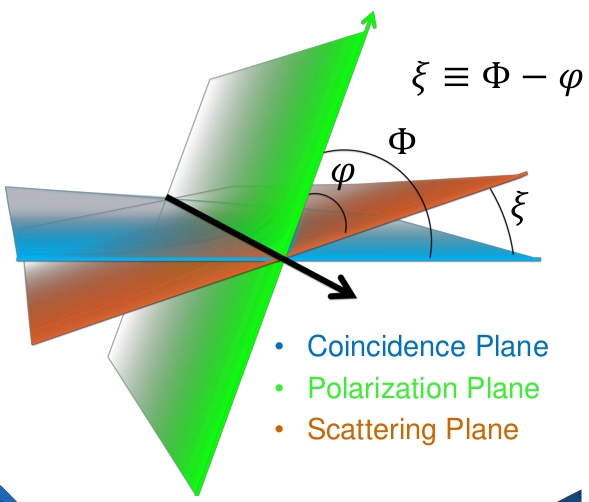 Measure Compton scattering within and perpendicular to reaction plane
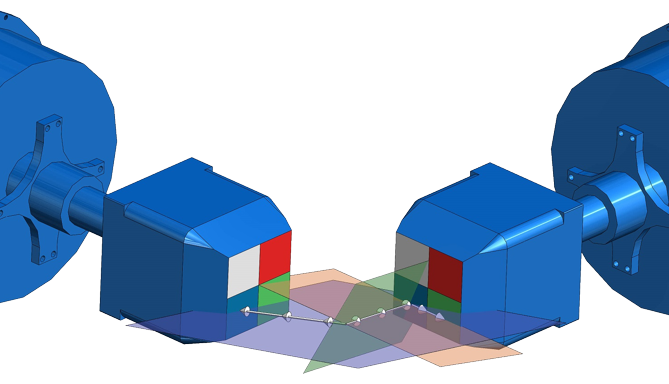 (a corrects for different intrinsic count rates)
[Speaker Notes: E field  E || E1 axis but _|_ M1 axis]
Measuring g-factors
Angular correlations
Half-lives
g-factors
Stuchbery et al., PRC88, 051304 (2013)
Recoil-in-vacuum (RIV) technique
Nucleus produced in reaction in oriented state
Recoil exits target into vacuum  spin is deoriented by hyperfine interactions
Deorientation dependent on g-factor
rotation matrix giving angle dependence of correlation  P(cosqg)
angles of p(articles) and g’s
statistical tensor defining initial spin alignment
attenuation factor for finite g detector size
“usual F coefficients” for ACs/ADs
[Speaker Notes: Fk’s in terms of Racah W-coeffs and C-G coeffs]
Measuring g-factors
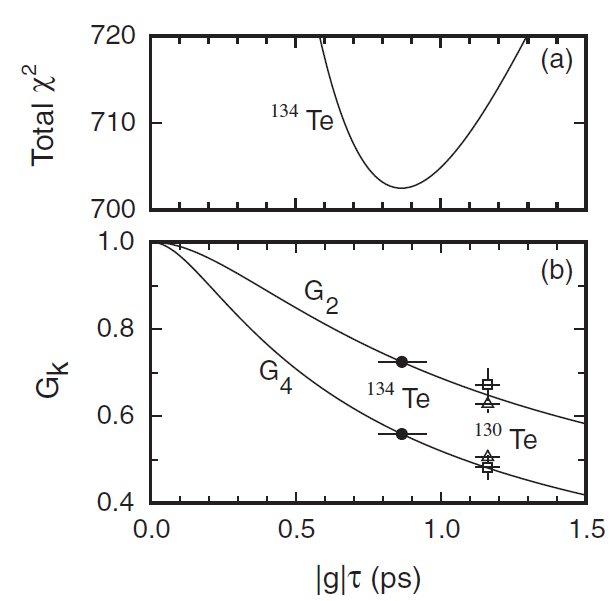 RIV in 134Te
Coulex of 134Te RIB (and also 130Te SIB)
Simultaneously measure B(E2) and g-factor for 2+ 
Observe attenuated ACs  relate to Gk  g-factor
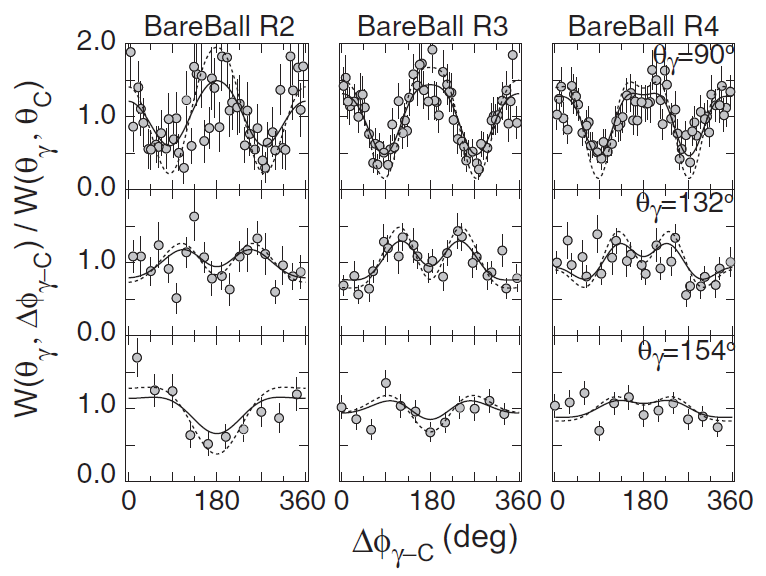 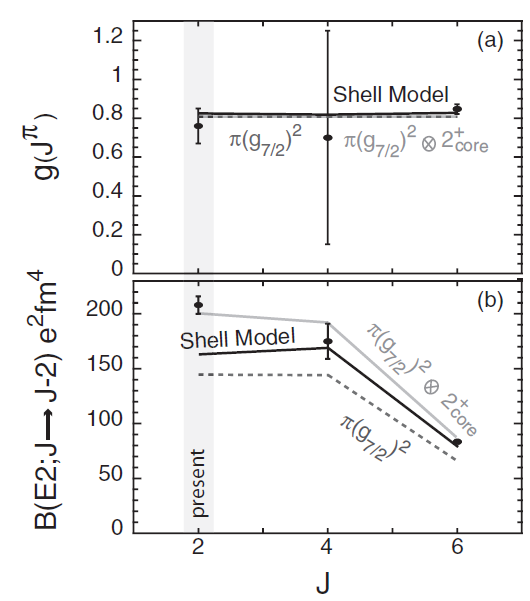 Stuchbery et al., PRC88, 051304 (2013)
[Speaker Notes: g-fac well reproduced; BE2 suggests some collectivity arising from core excitations.]
Evidence in favor of N = 40 gap:
large 2+ energy in 68Ni
low-collectivity B(E2) in 68Ni
Evidence against N = 40 gap:
different behavior in neighboring isotope chains
masses do not reveal “magic” behavior
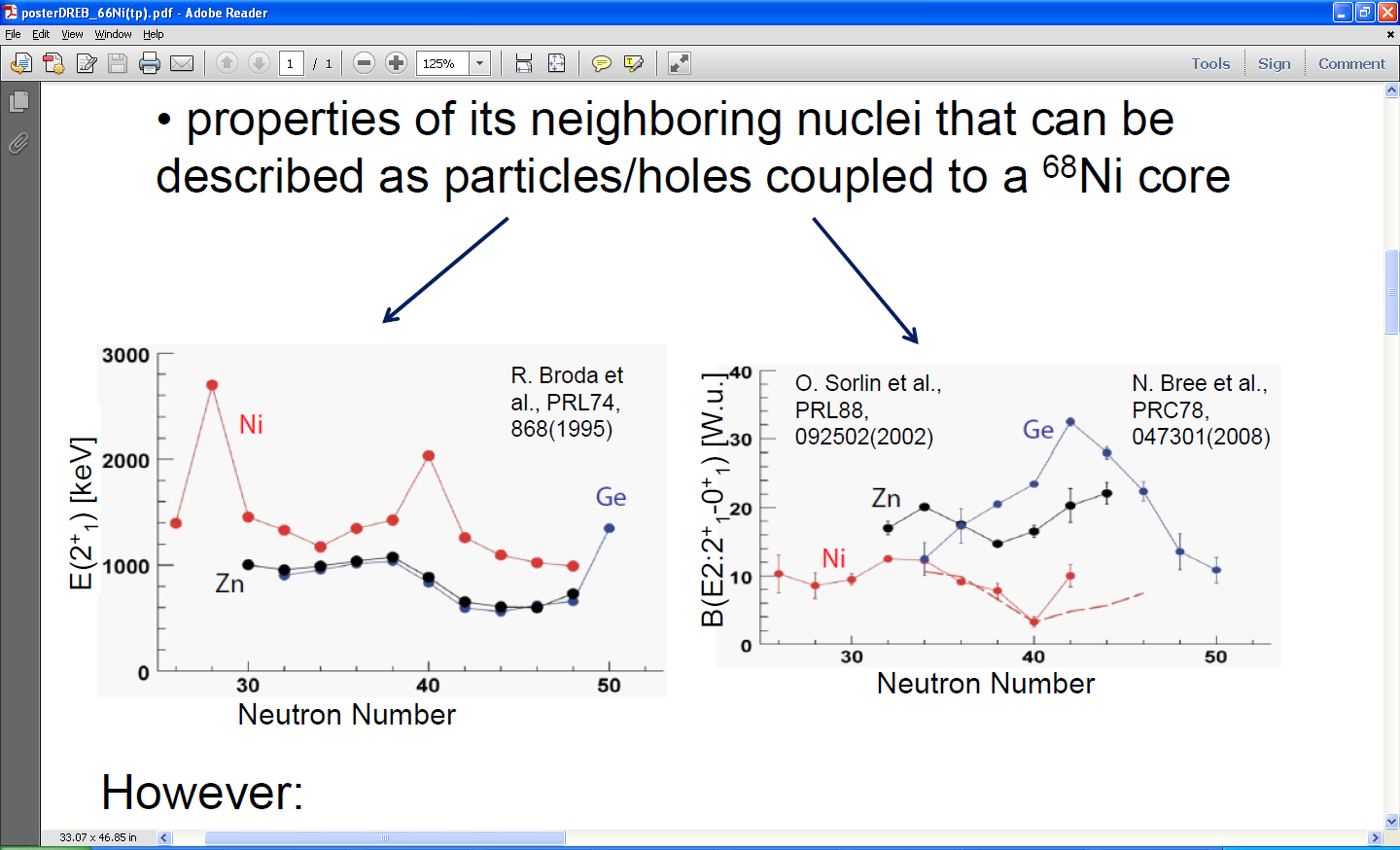 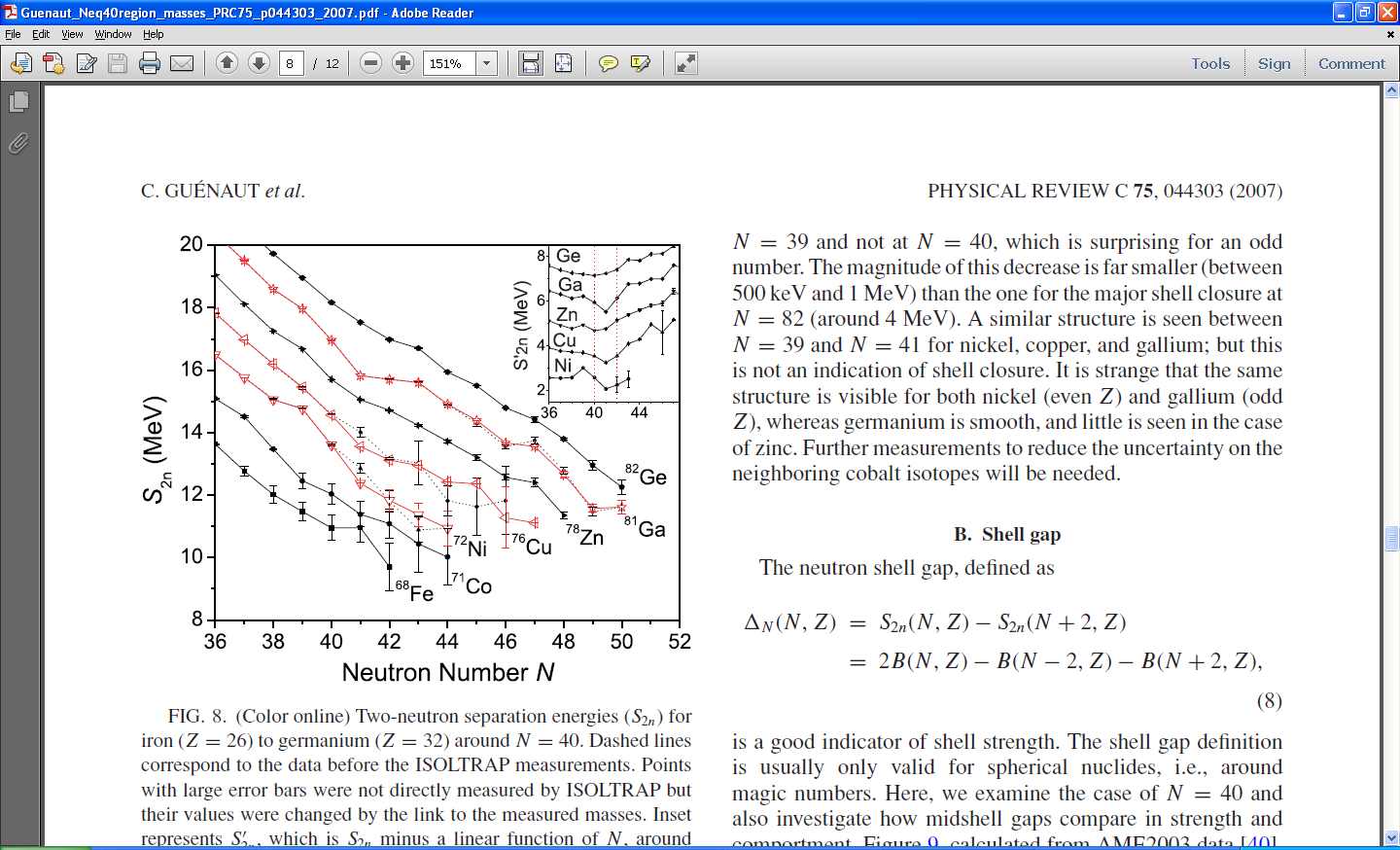 Guénaut et al., PRC75, 044303 (2007)
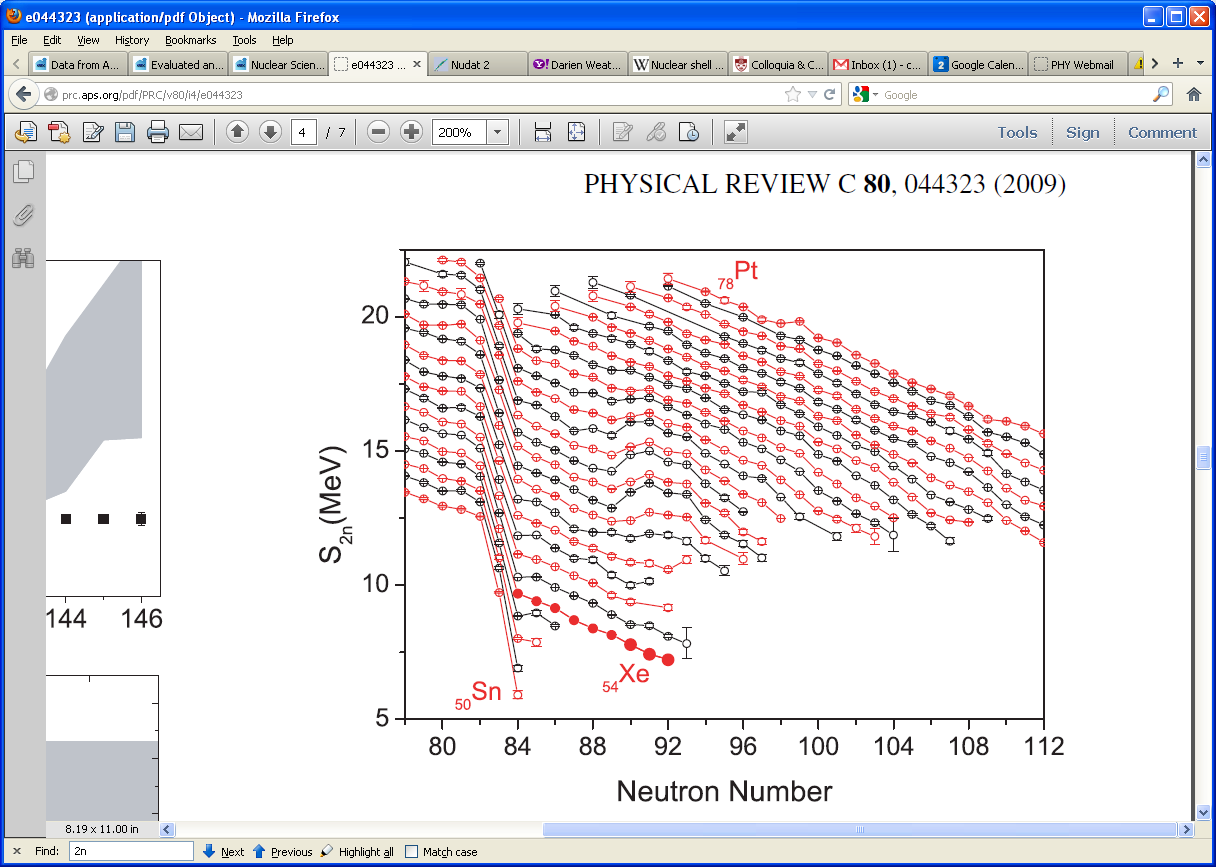 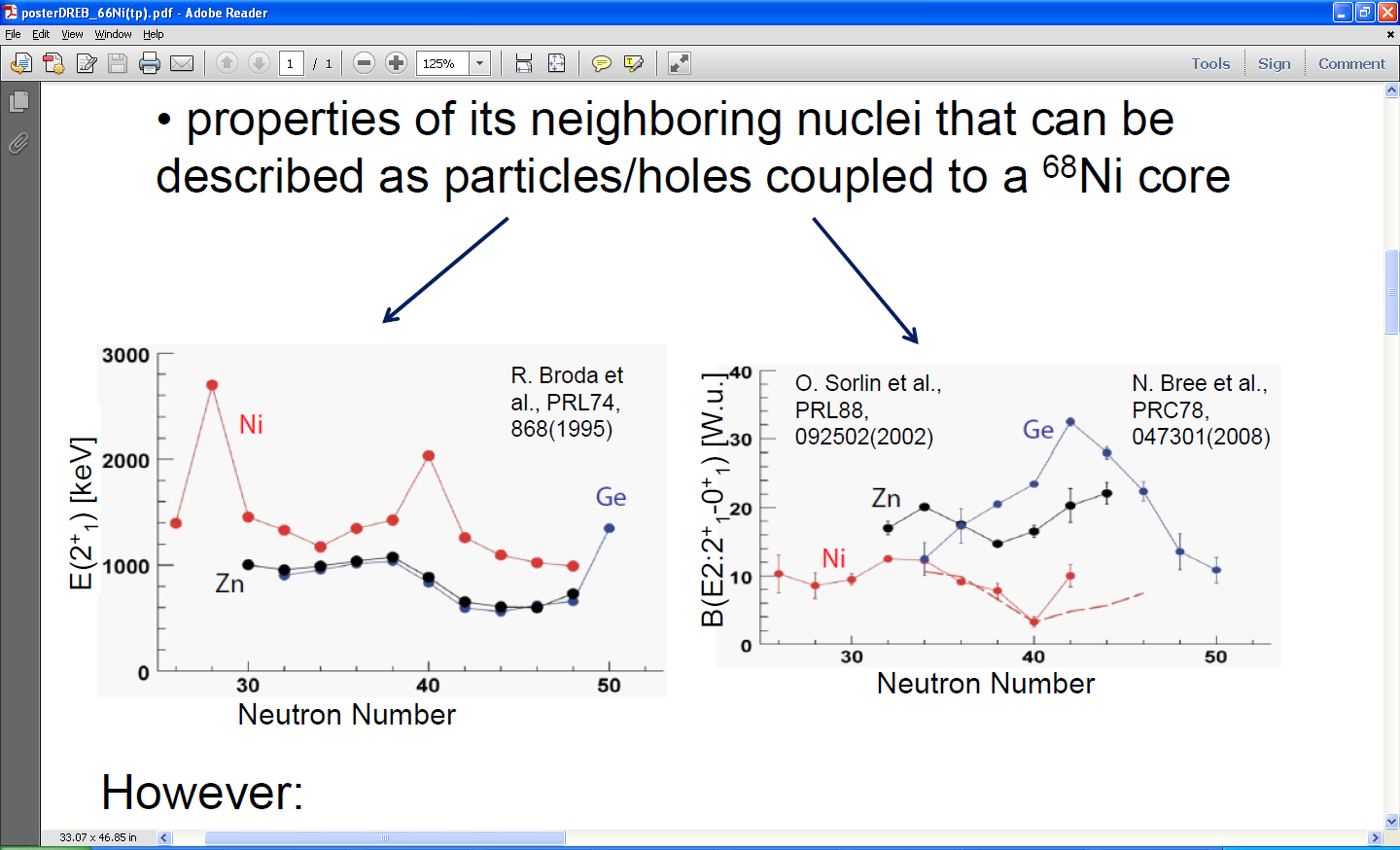 Neidherr et al., PRC80, 044323 (2009)
The Progression of Gamma-Ray Detection
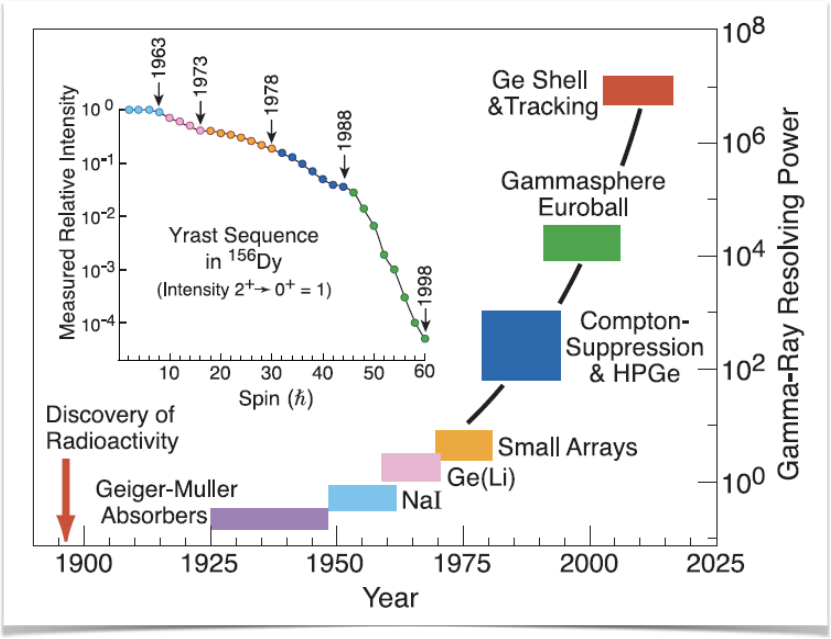 Electroweak Interactions Group
Department of Physics
Colorado School of Mines
http://electroweak.mines.edu
K.G. Leach
EBSS 2018: Nuclear Structure Experiment - II
Wednesday, June 27, 2018
KGL
Nuclear Excited State Decay
Heavy Element Studies at RITU
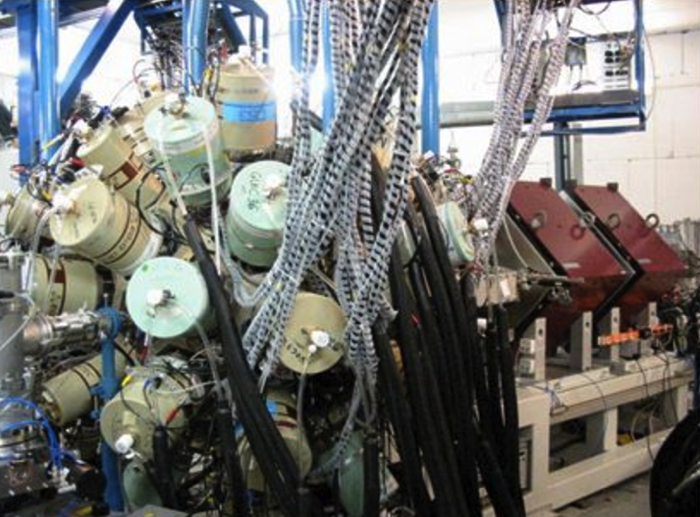 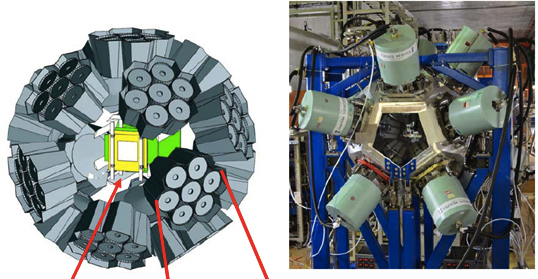 EURICA Decay Spectroscopy at RIBF (RIKEN)
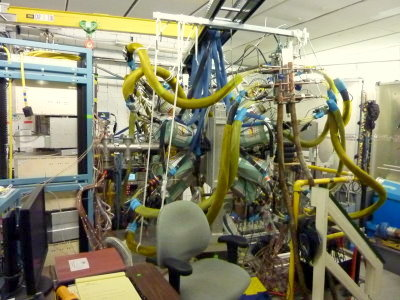 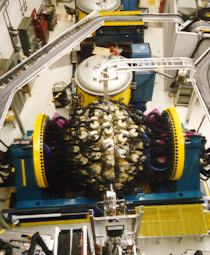 Nucleon knockout at the S800
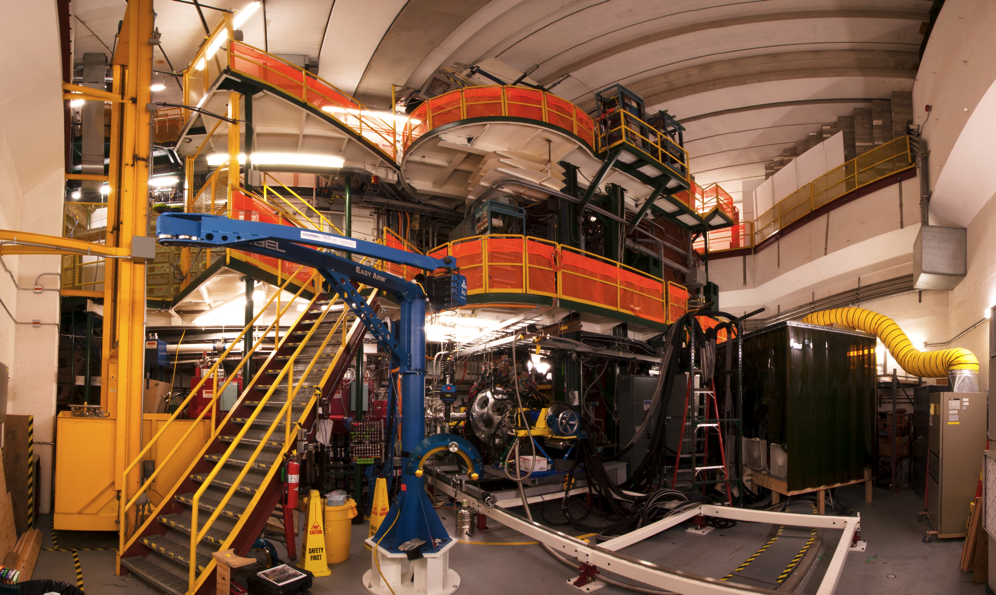 β Decay at NSCL
Heavy-ion reactions with the FMA
HLC
Introducing….Large-Scale Clover and Cluster HPGe Arrays
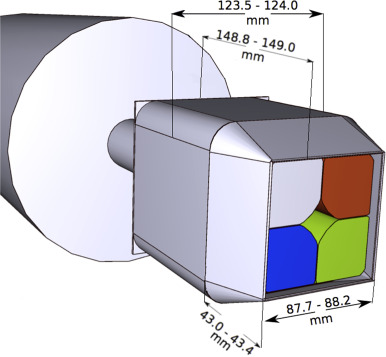 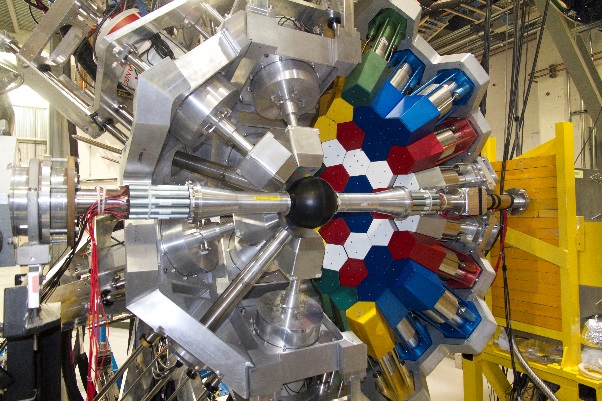 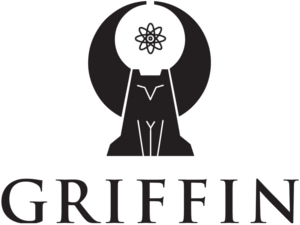 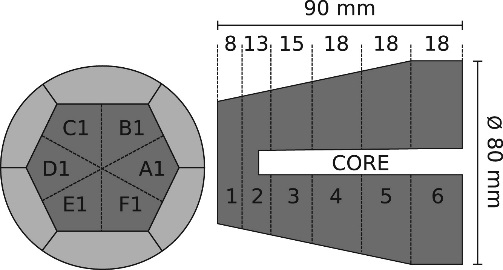 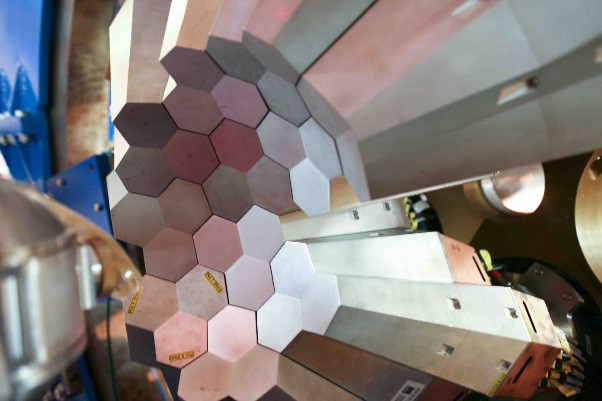 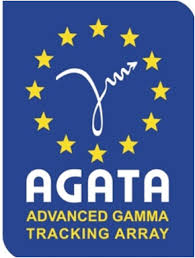 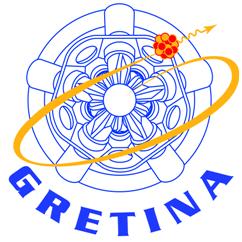 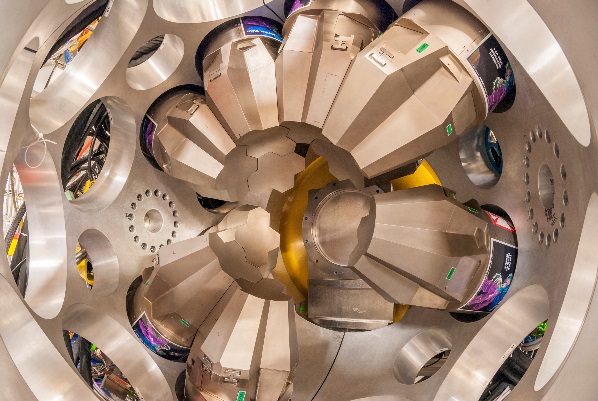 Electroweak Interactions Group
Department of Physics
Colorado School of Mines
http://electroweak.mines.edu
K.G. Leach
EBSS 2018: Nuclear Structure Experiment - II
Wednesday, June 27, 2018
KGL
Gamma-Ray Tracking Arrays – AGATA and GRETA
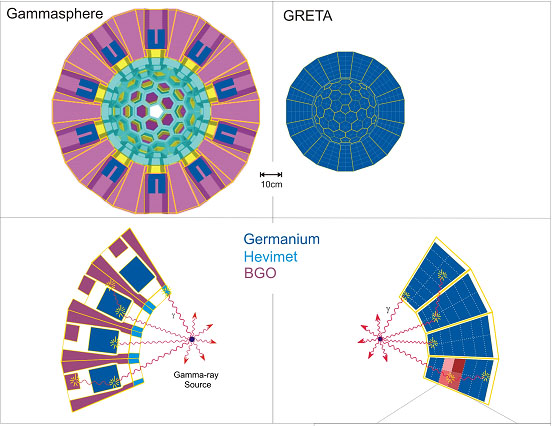 KGL
Selection Rules
Jip
Ei
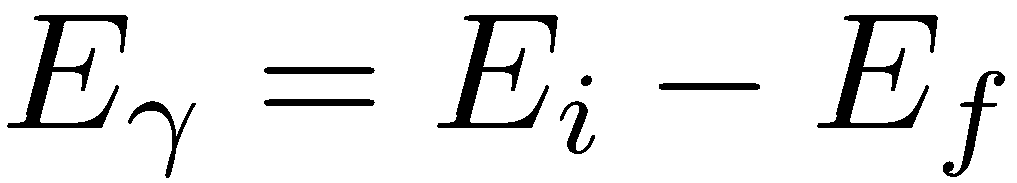 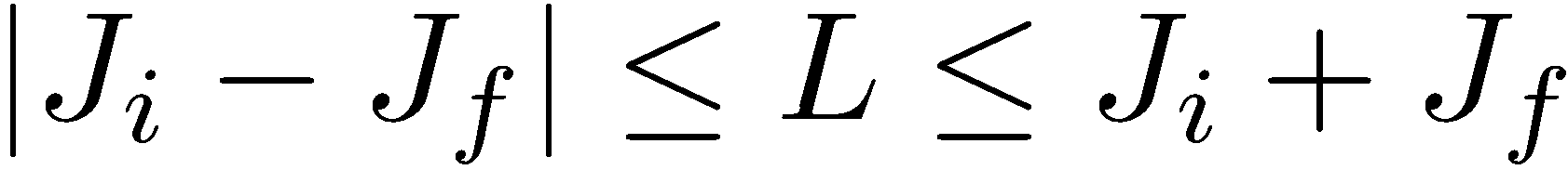 Eγ (L)
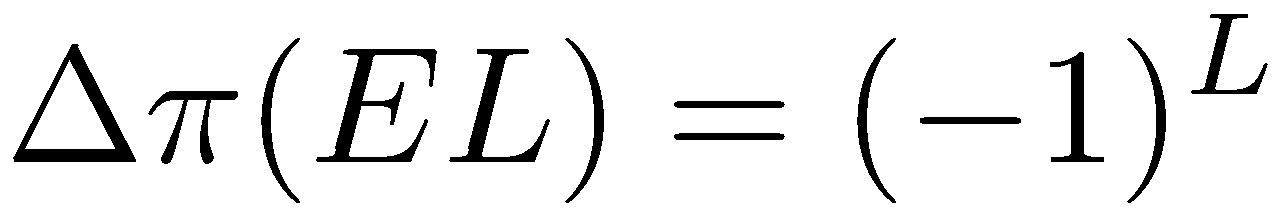 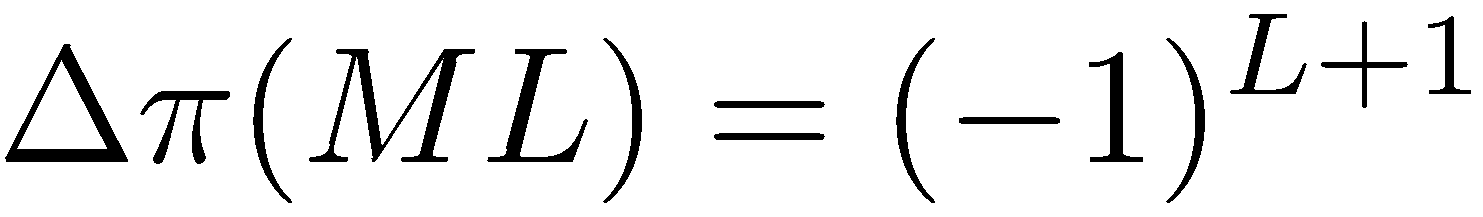 Jfp
Ef
The transition probability for at state decaying by transition of multipole order L is:
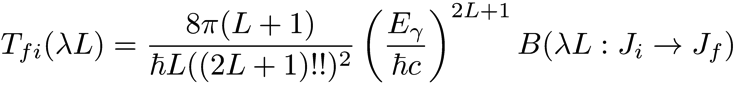 Weisskopf estimates
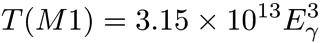 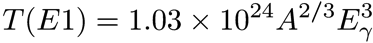 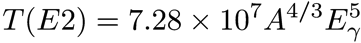 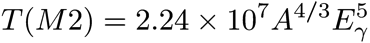 …
…
HLC/KGL
Gamma-Ray Angular Distributions
If we produce unequal populations p(mi) angular distributions W(q) will be non-constant
Nuclear Orientation
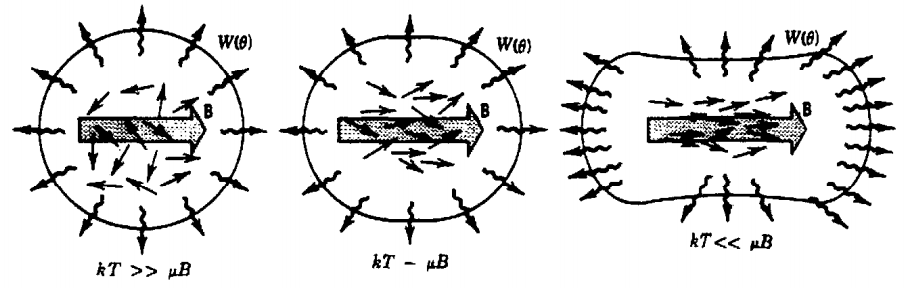 HLC
Case study: 68Ni
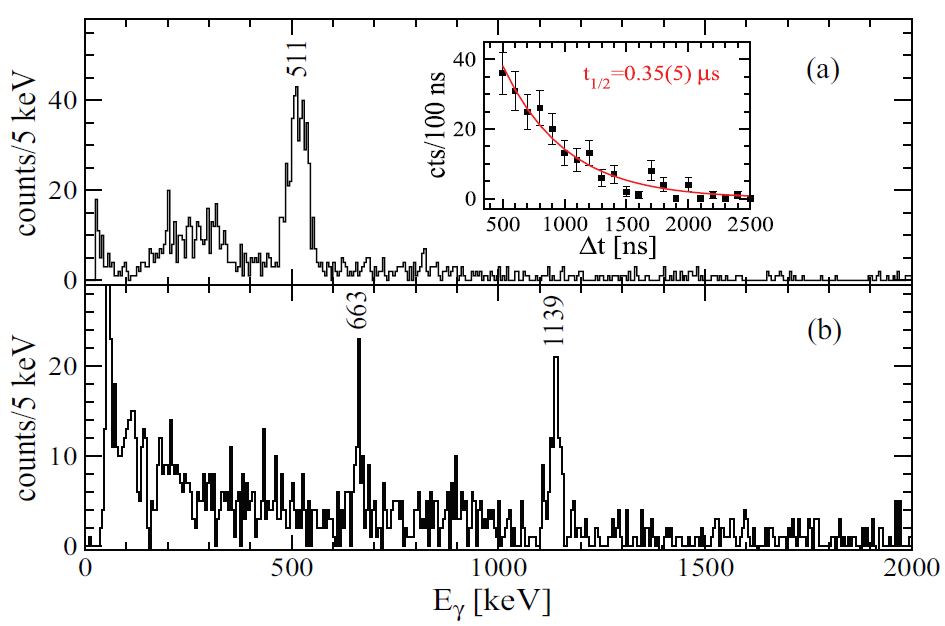 Suchyta et al., PRC89, 021301(R) (2014); implantation/decay
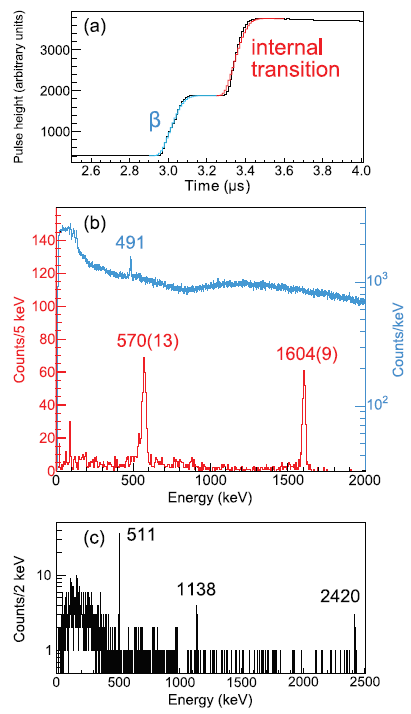 Recchia et al., PRC88, 041302(R) (2013); fragmentation reaction
After ~30y unchallenged, analyses of three experiments within the same year revealed Ex(0+2) = 1604 keV, not 1770 keV!
[Speaker Notes: (Third not shown…also in Recchia et al.)]
Case study: 68Ni
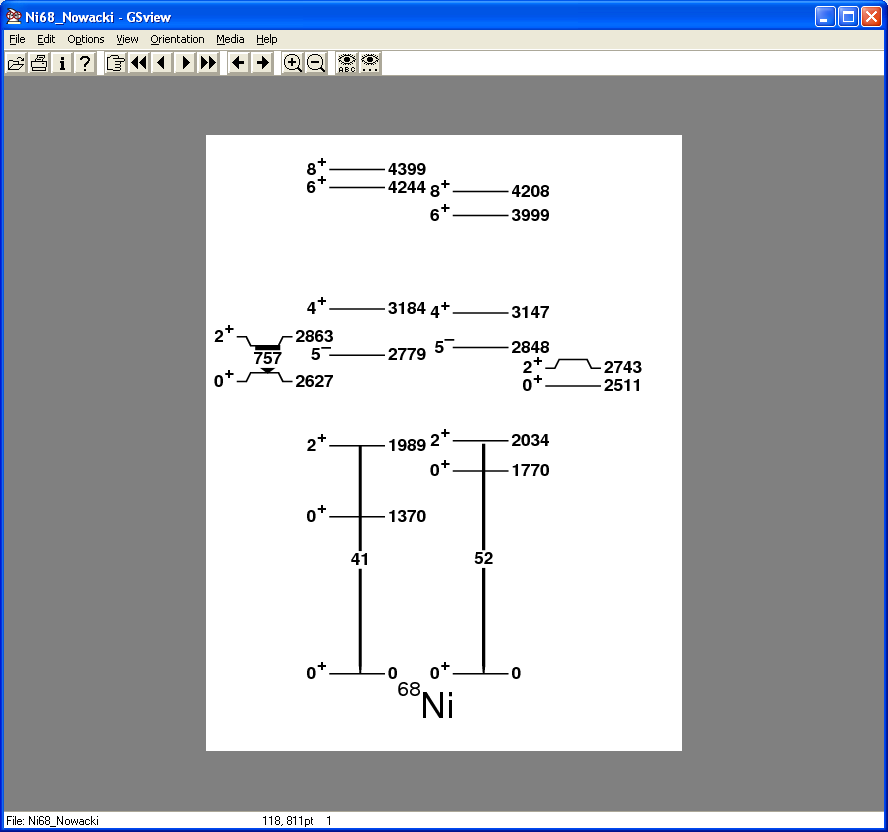 Levels observed at similar energies, but no transition between them  ???
Highly collective transition, possibly superdeformed
B(E2) transition strengths
(measure of collectivity)
SM calc
exp't